MUHAMMAD ALI
FAMOUS FALLING FACES
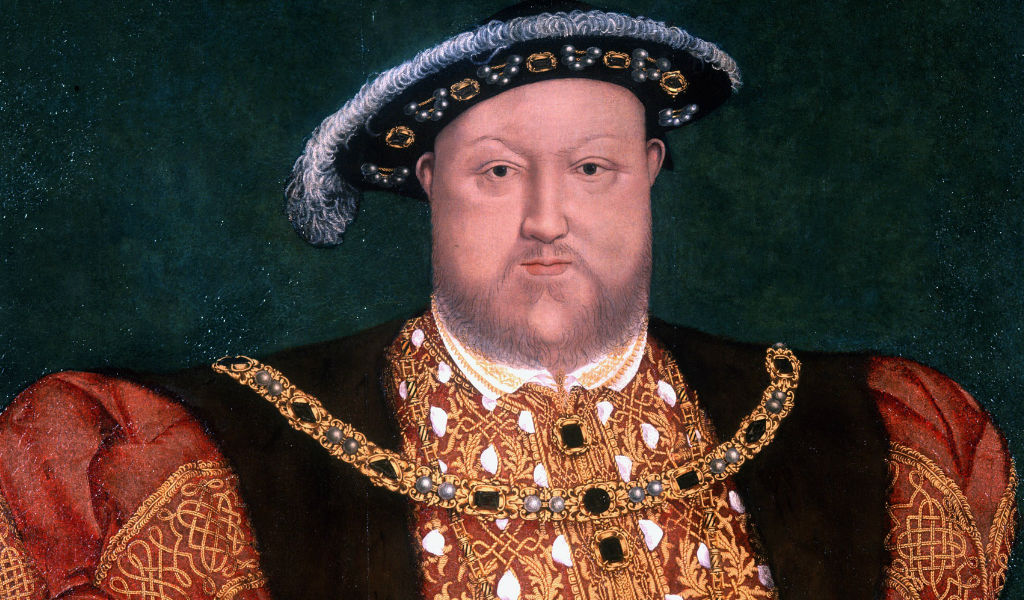 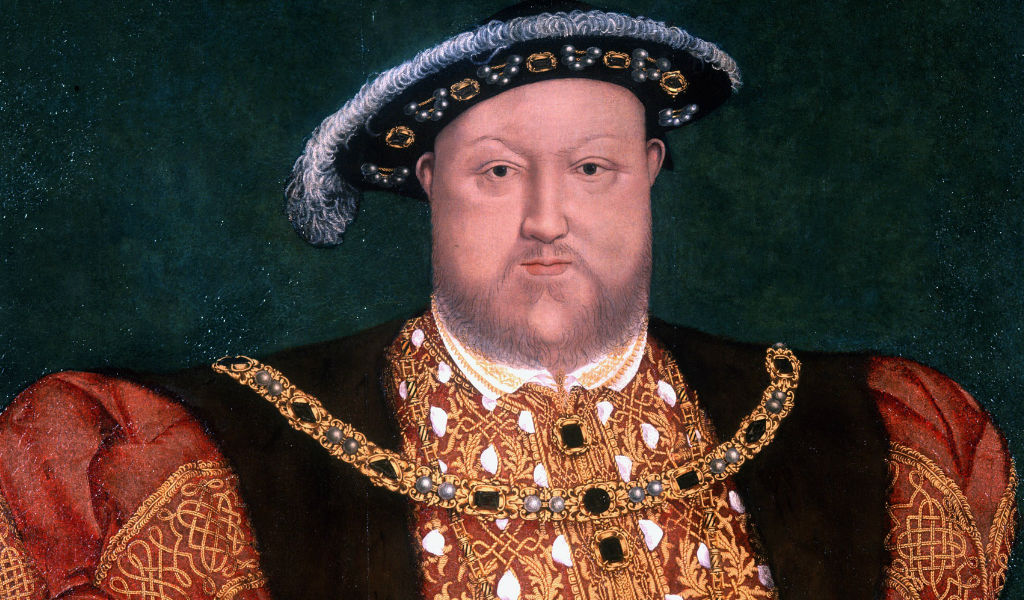 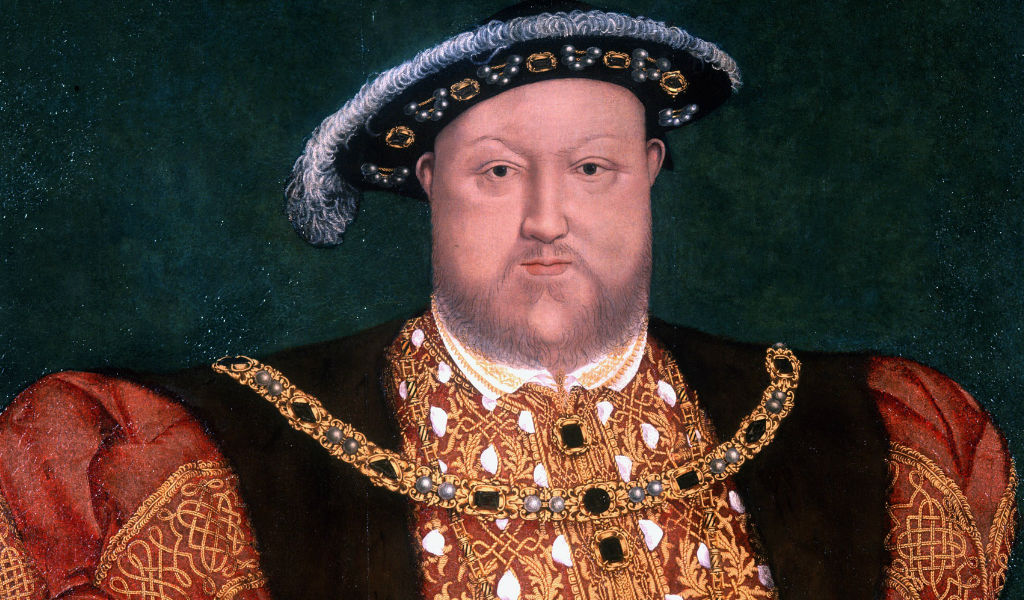 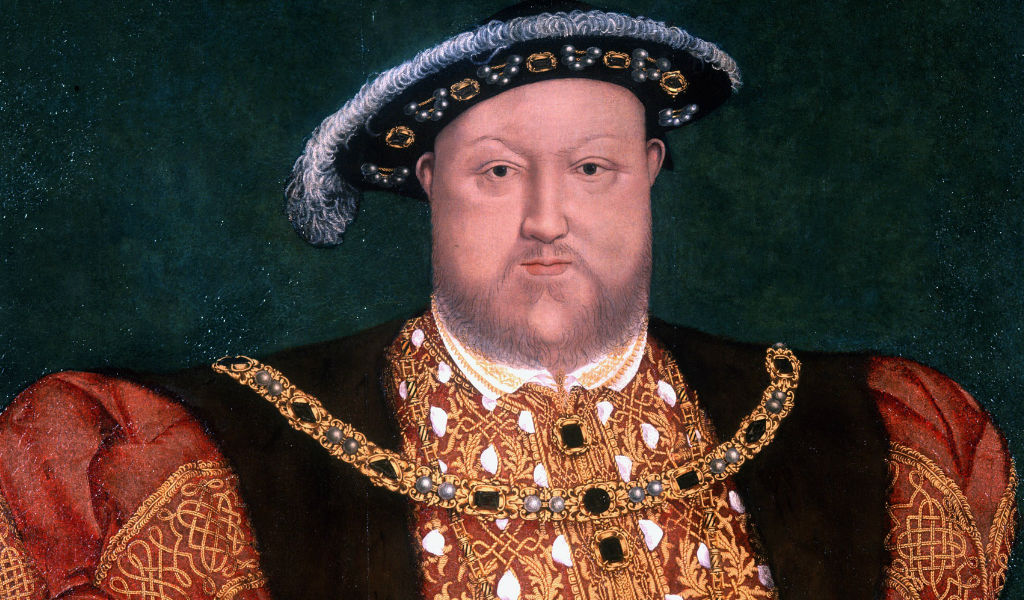 As you see the squares fall from the top of the screen, click on them to turn them around until they are in the right position to land in the frame and show the famous face. 

Try to get them all in the right position before the last squares come to rest
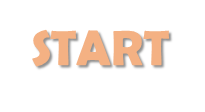 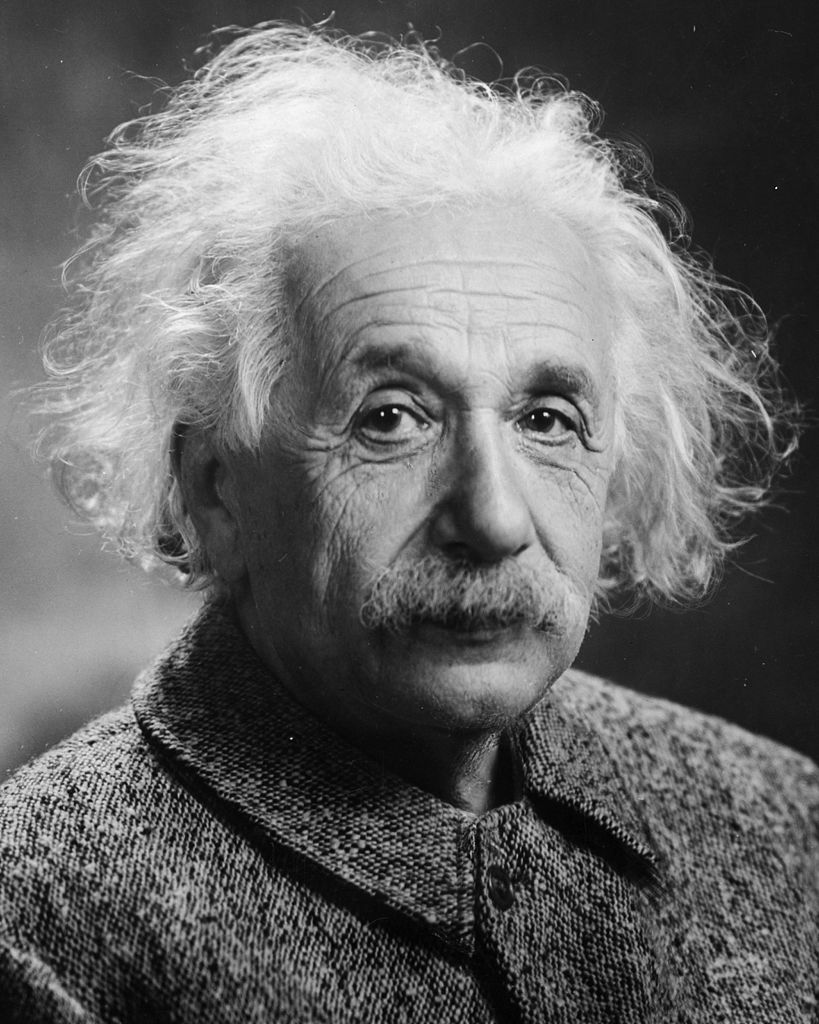 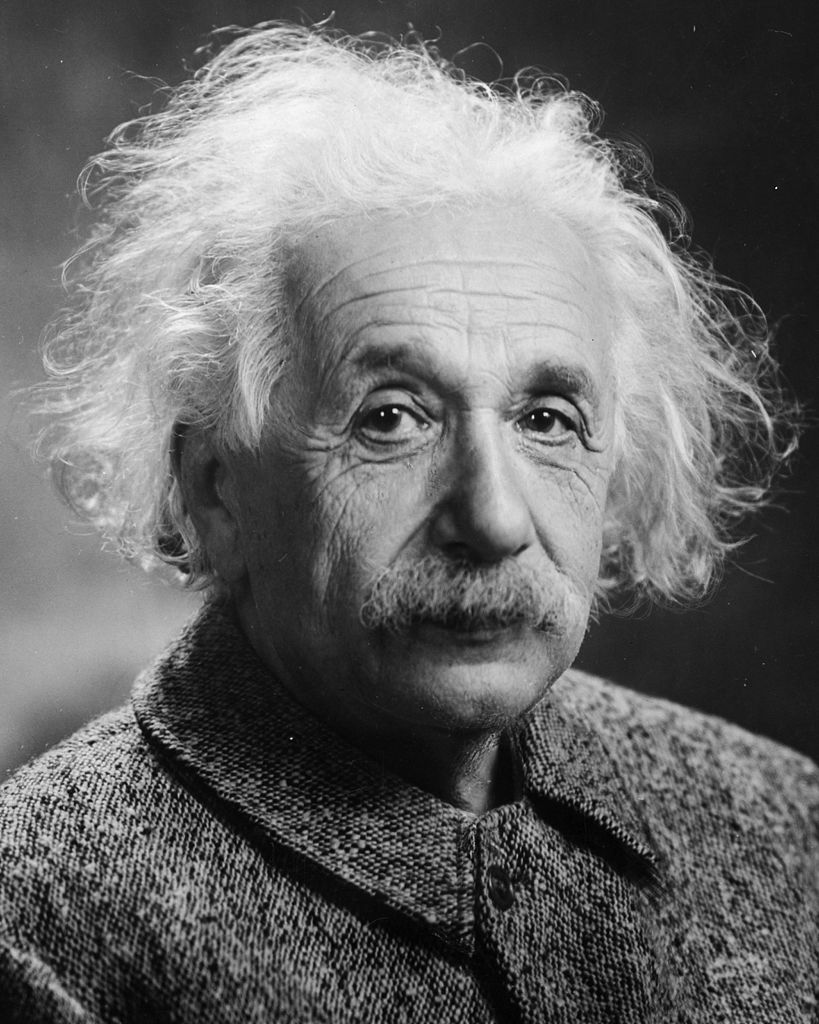 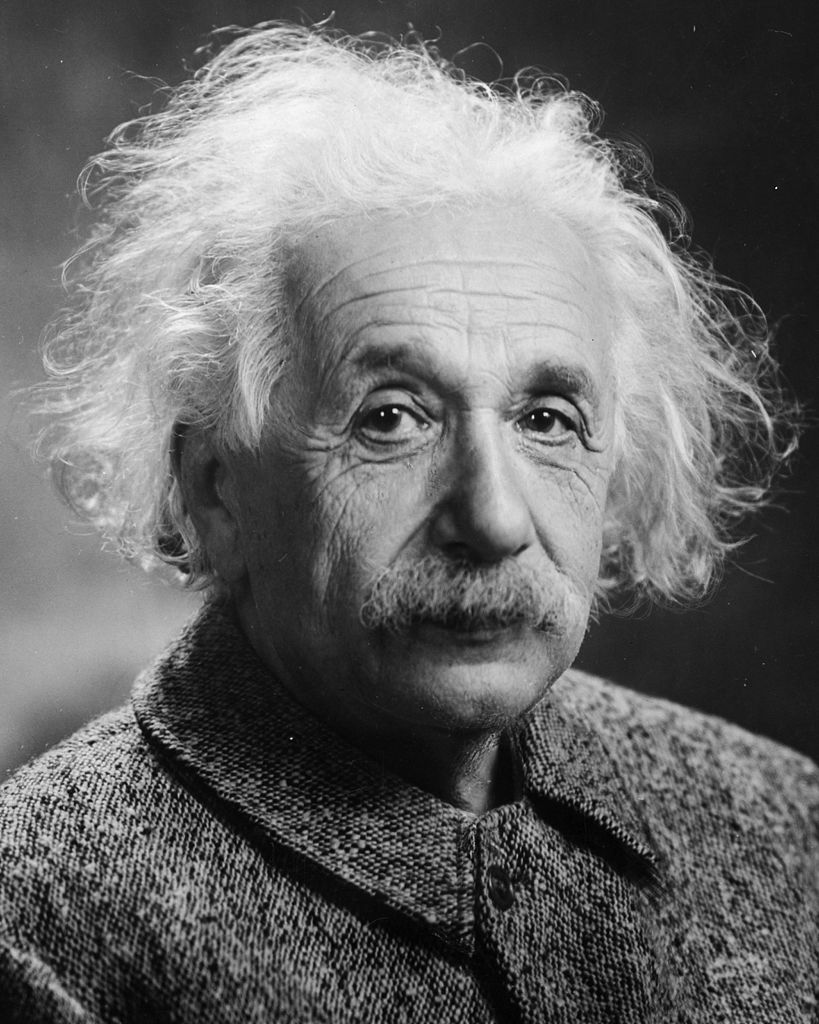 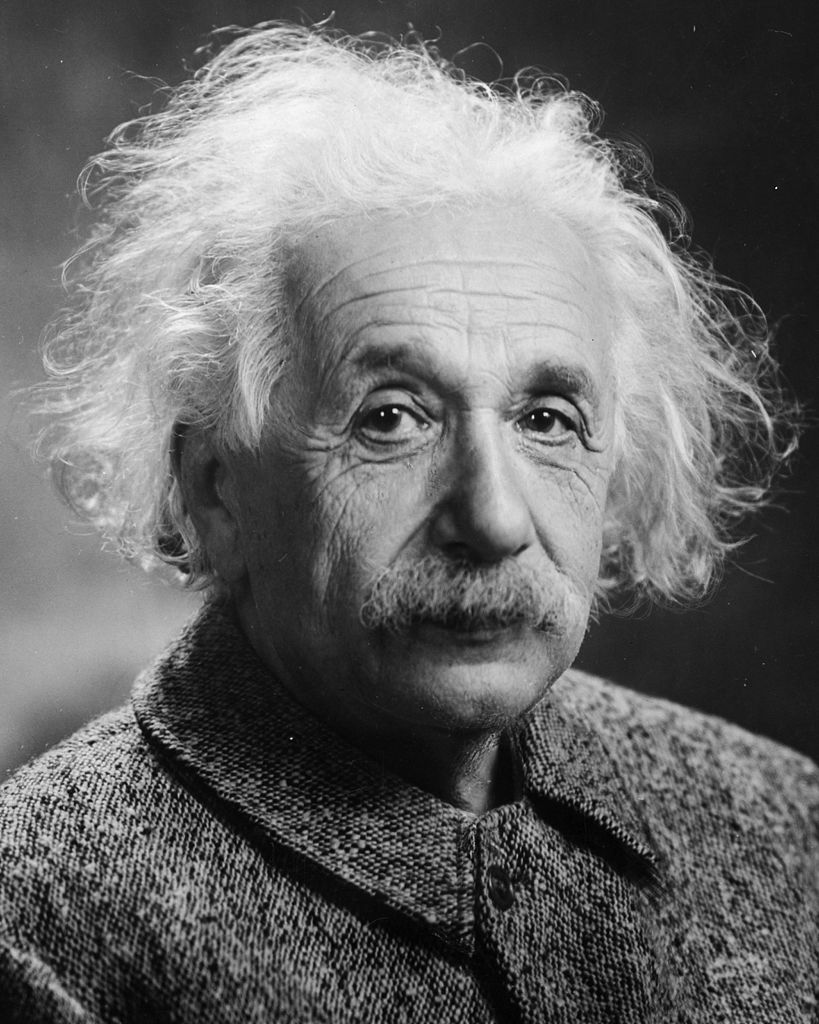 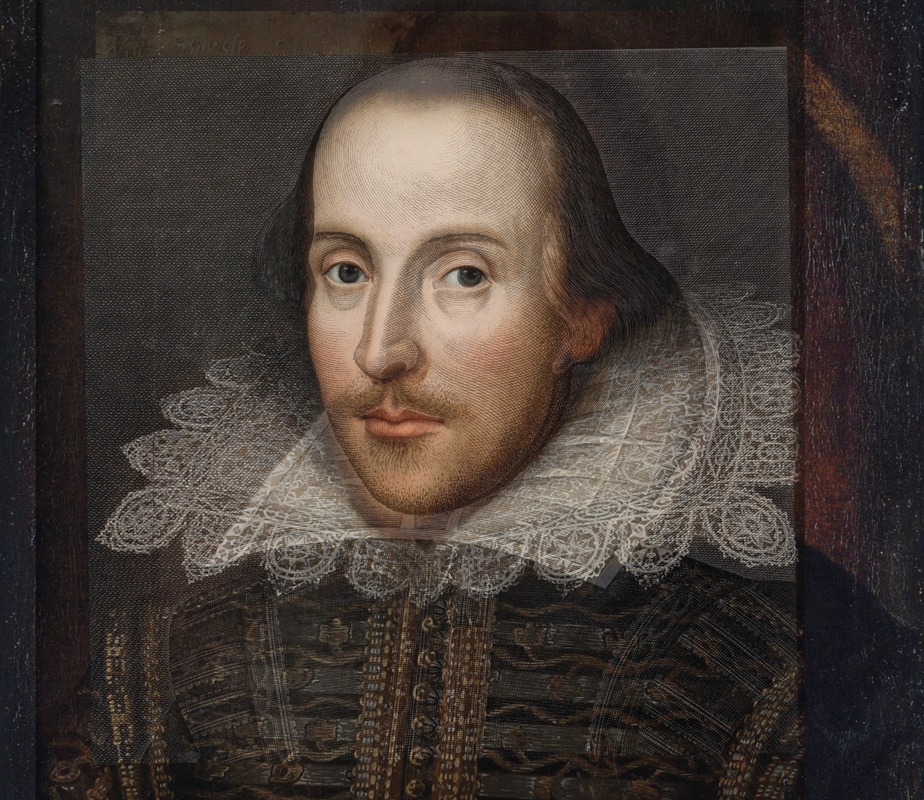 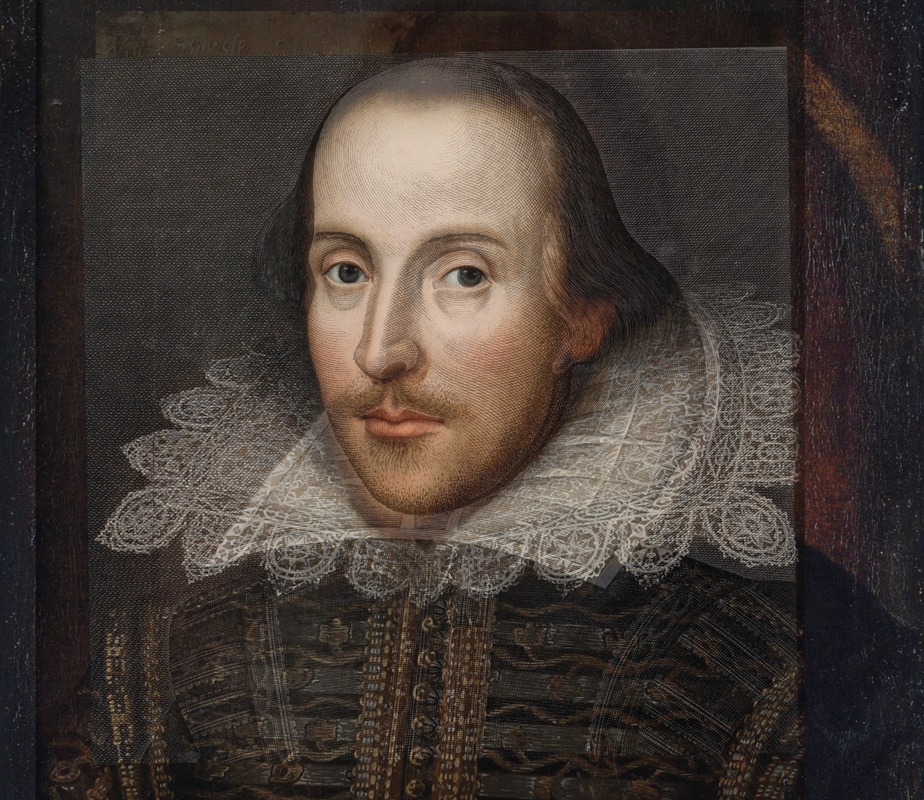 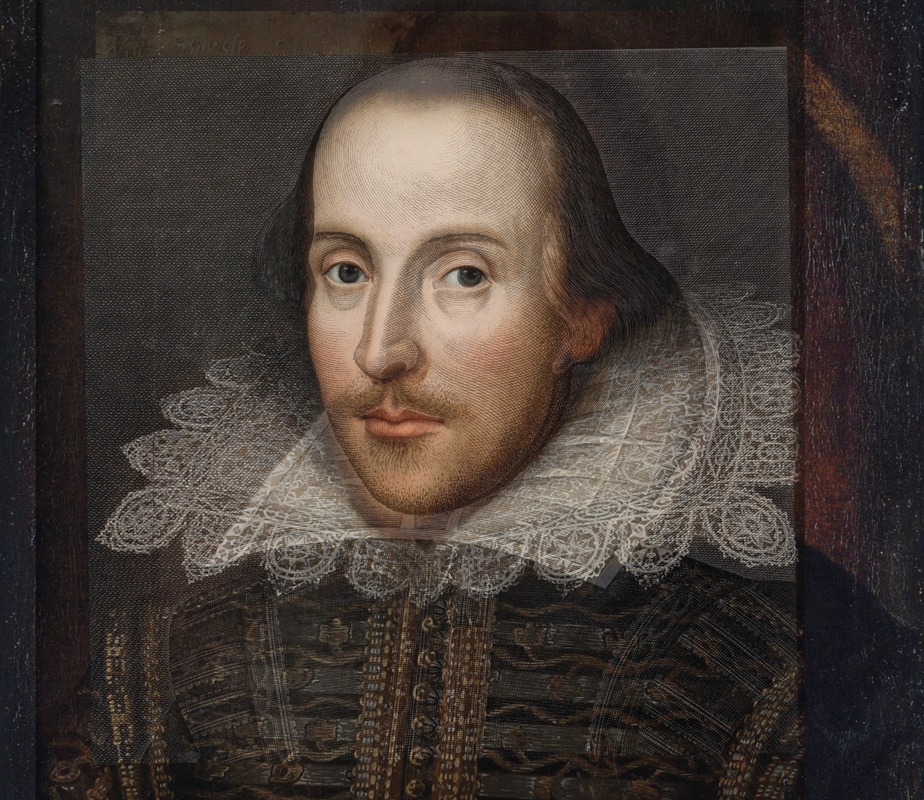 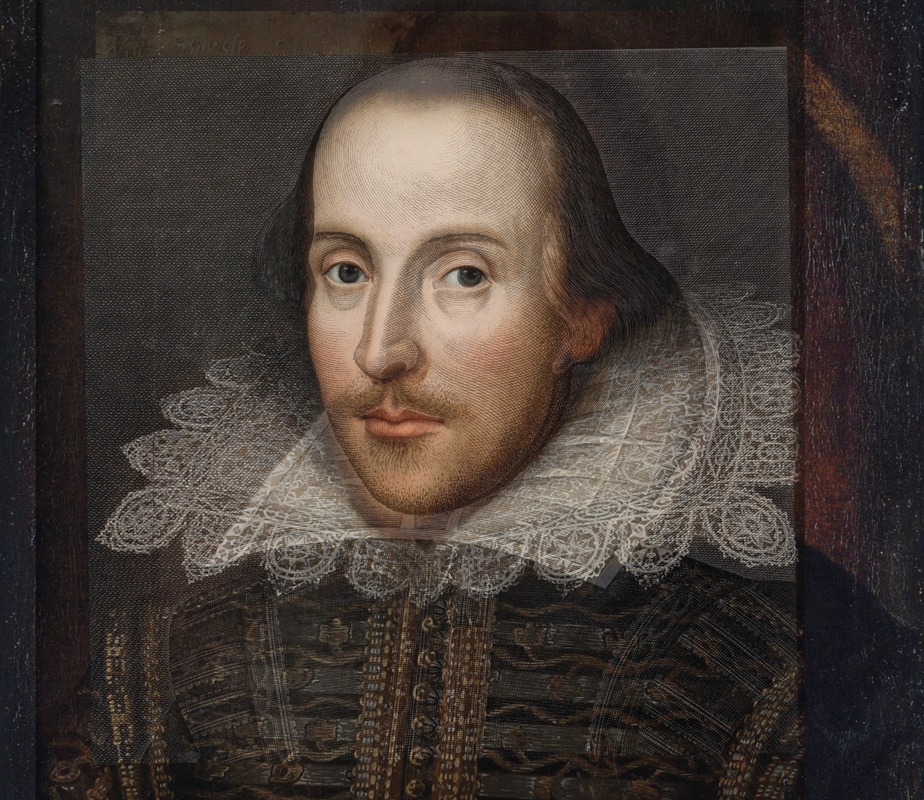 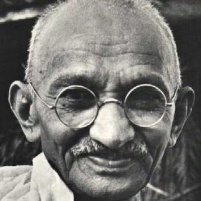 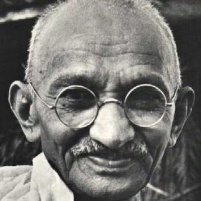 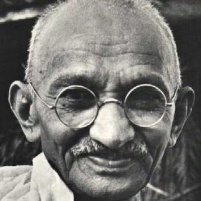 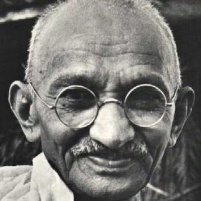 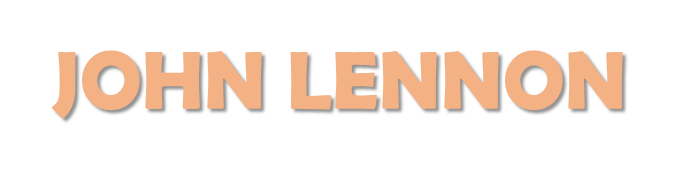 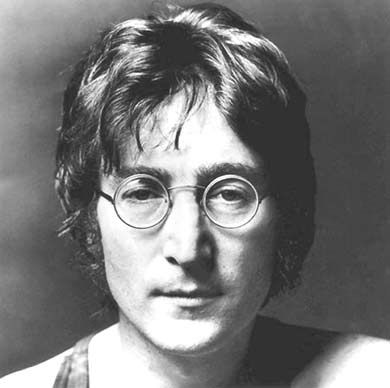 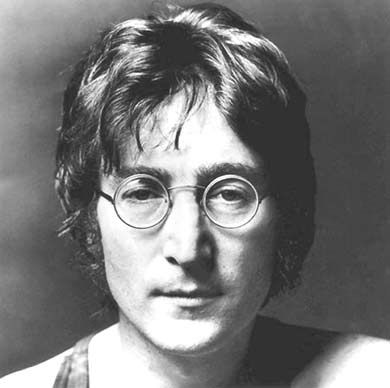 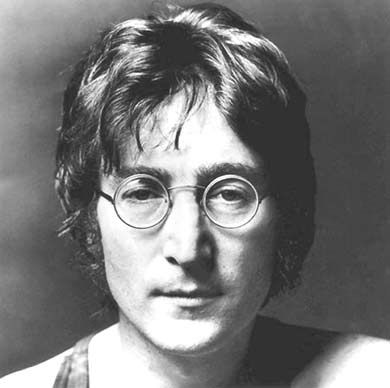 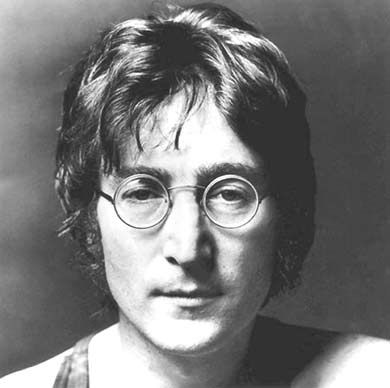 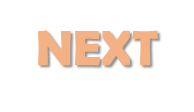 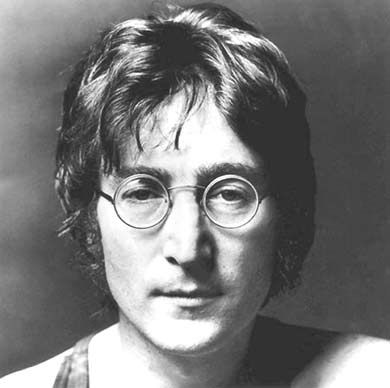 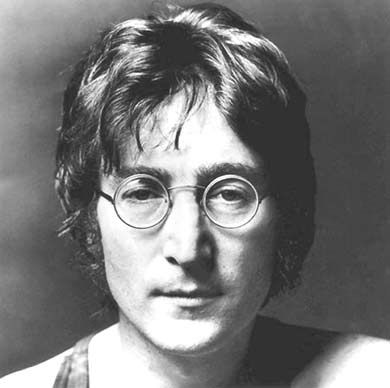 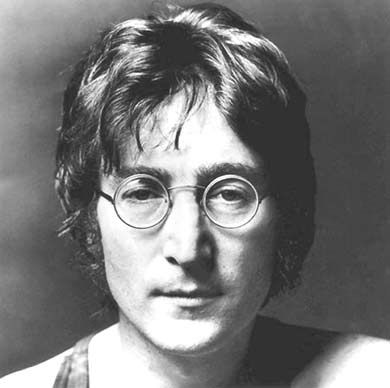 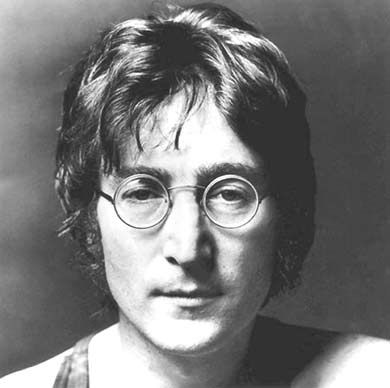 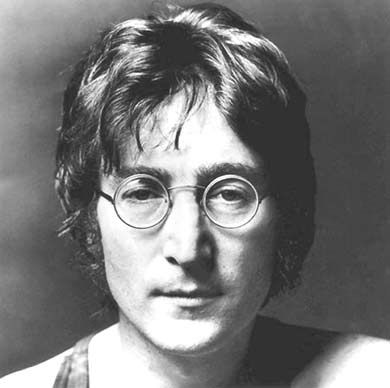 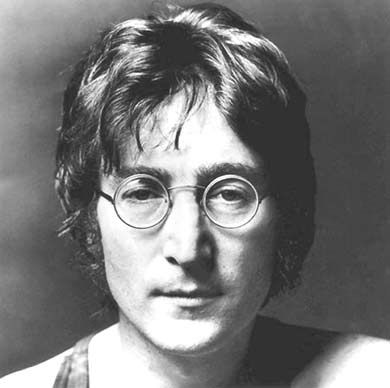 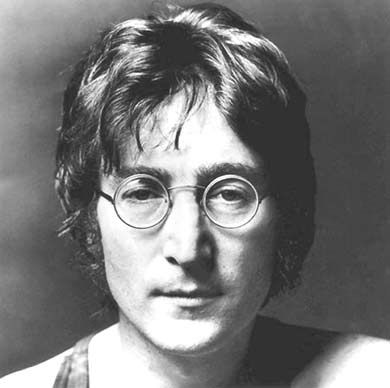 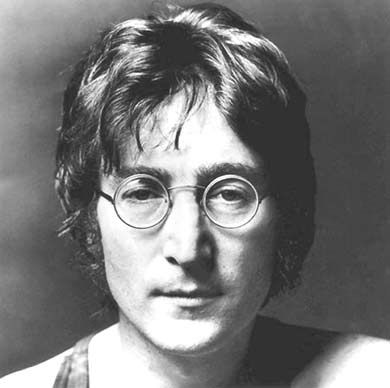 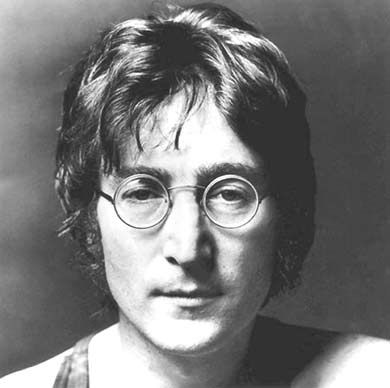 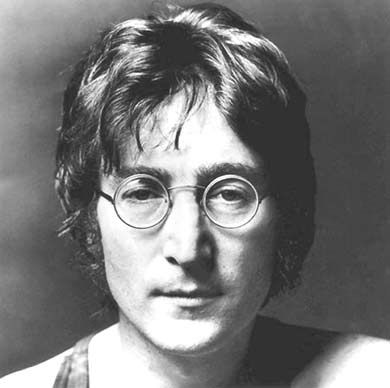 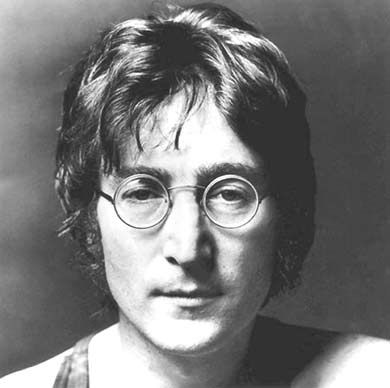 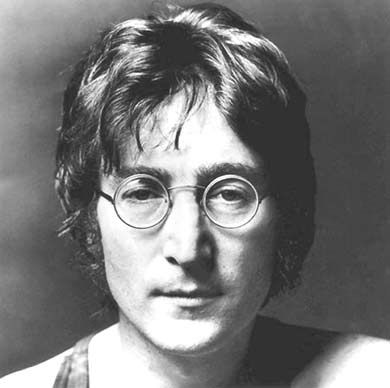 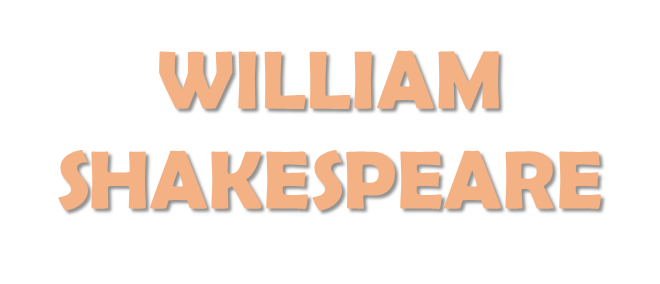 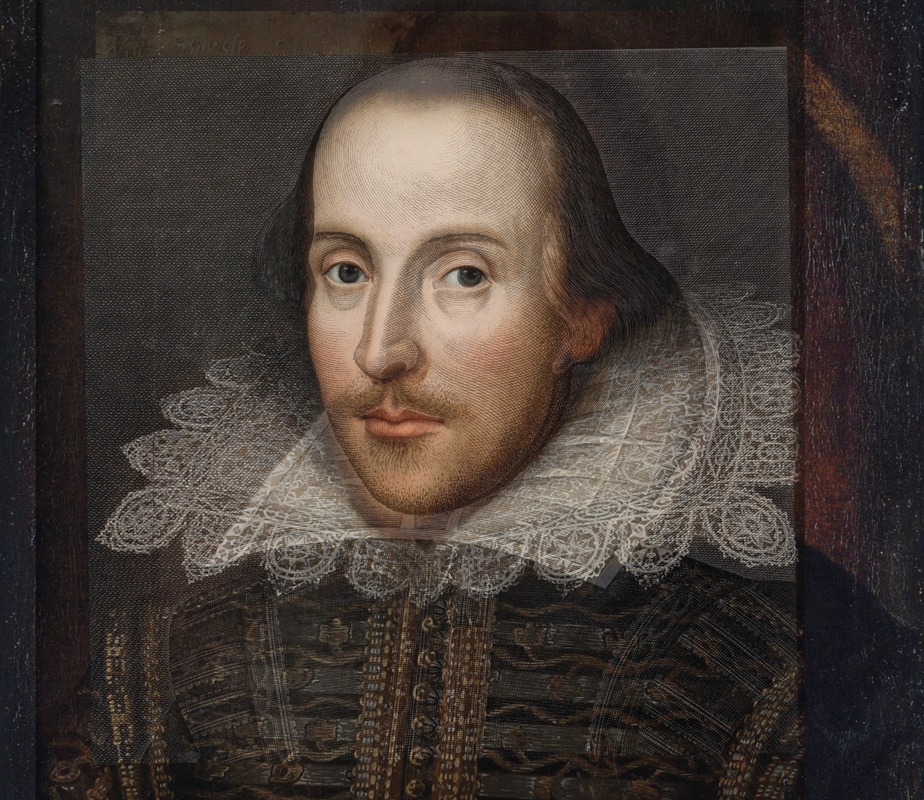 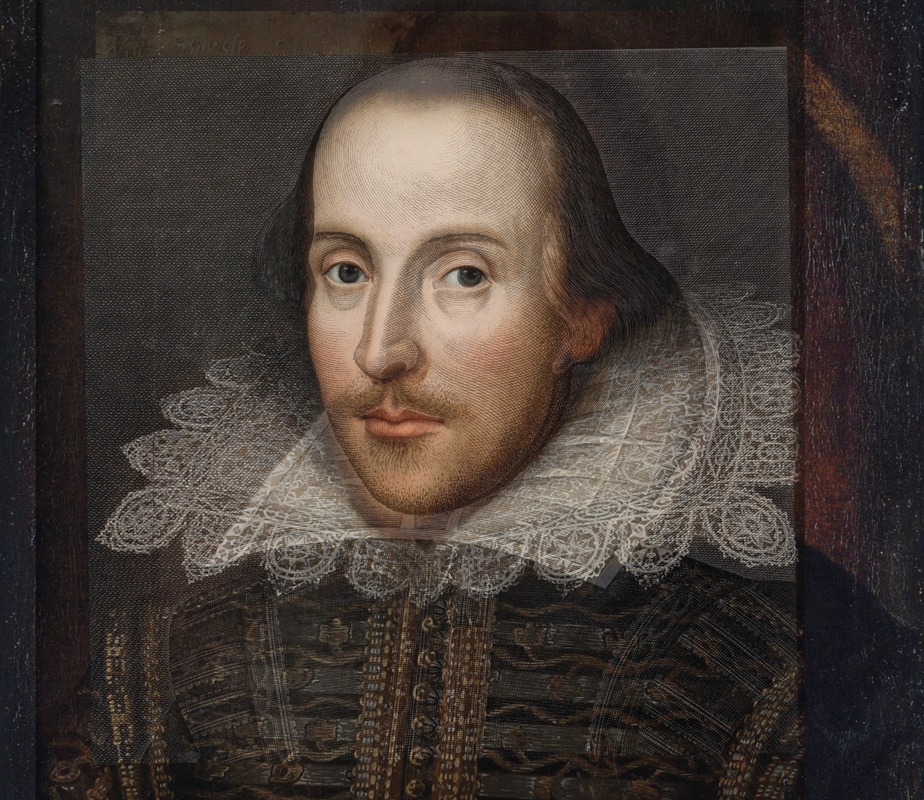 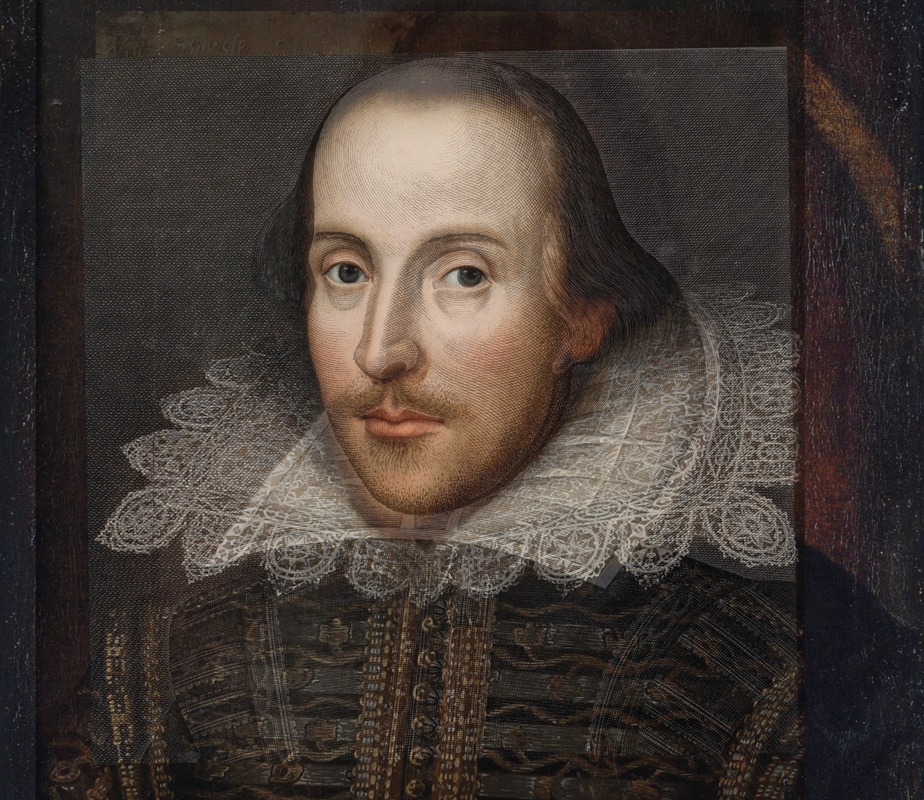 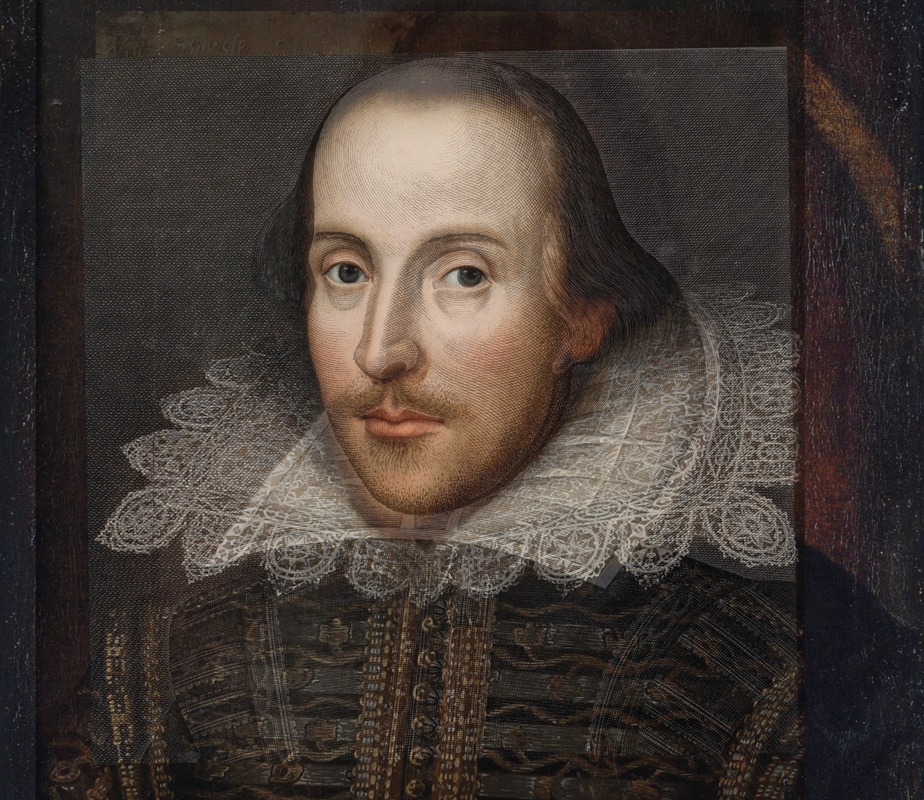 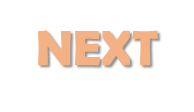 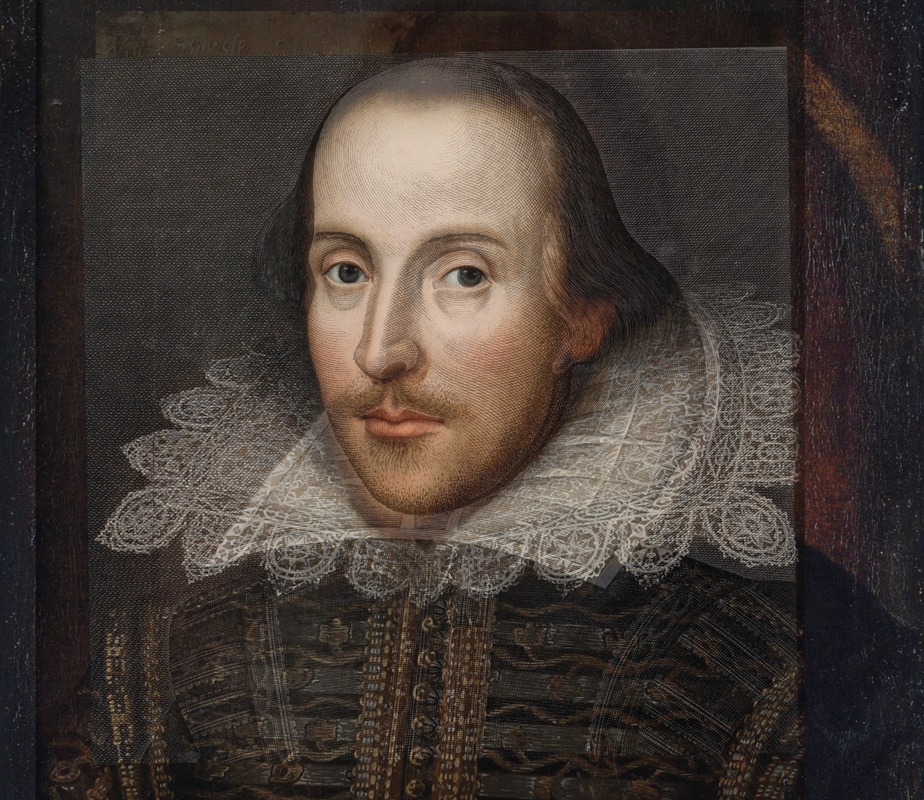 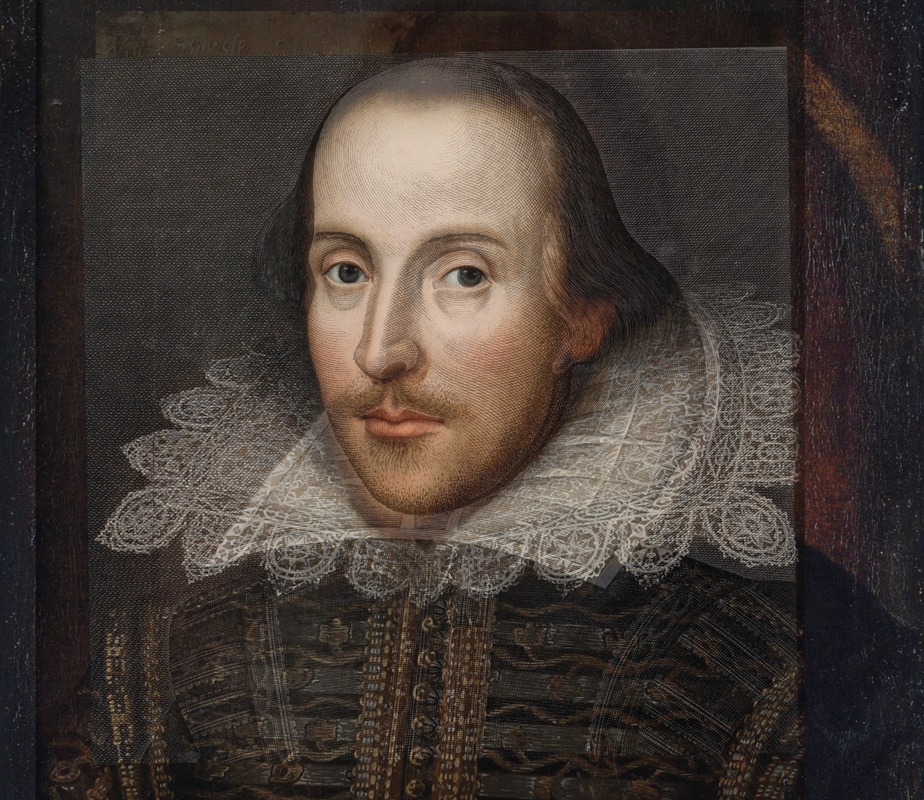 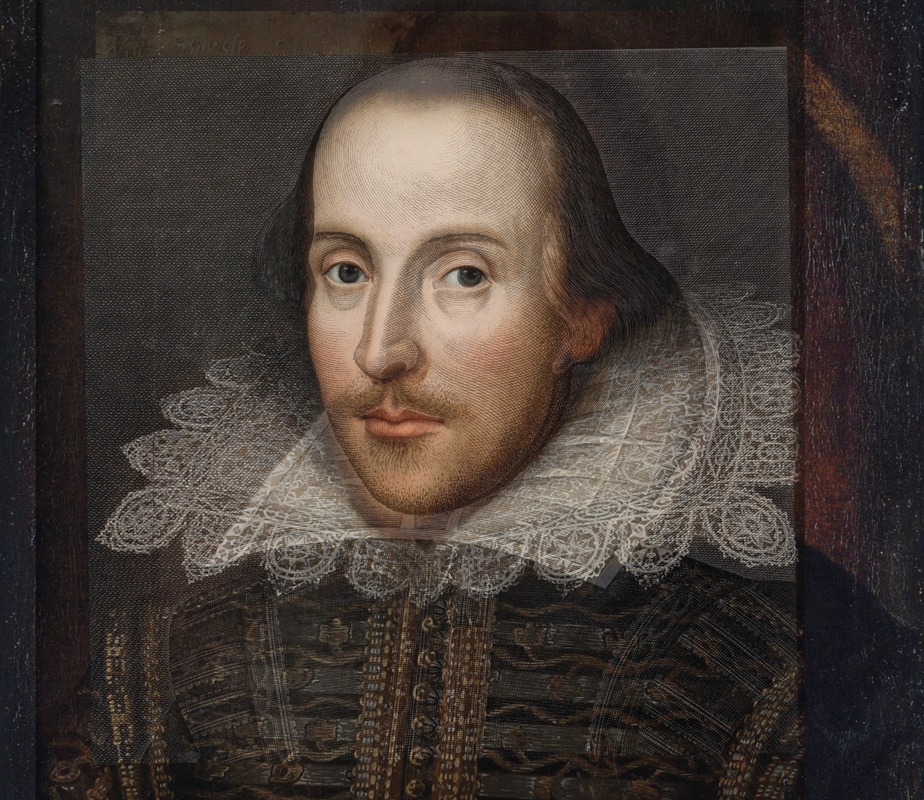 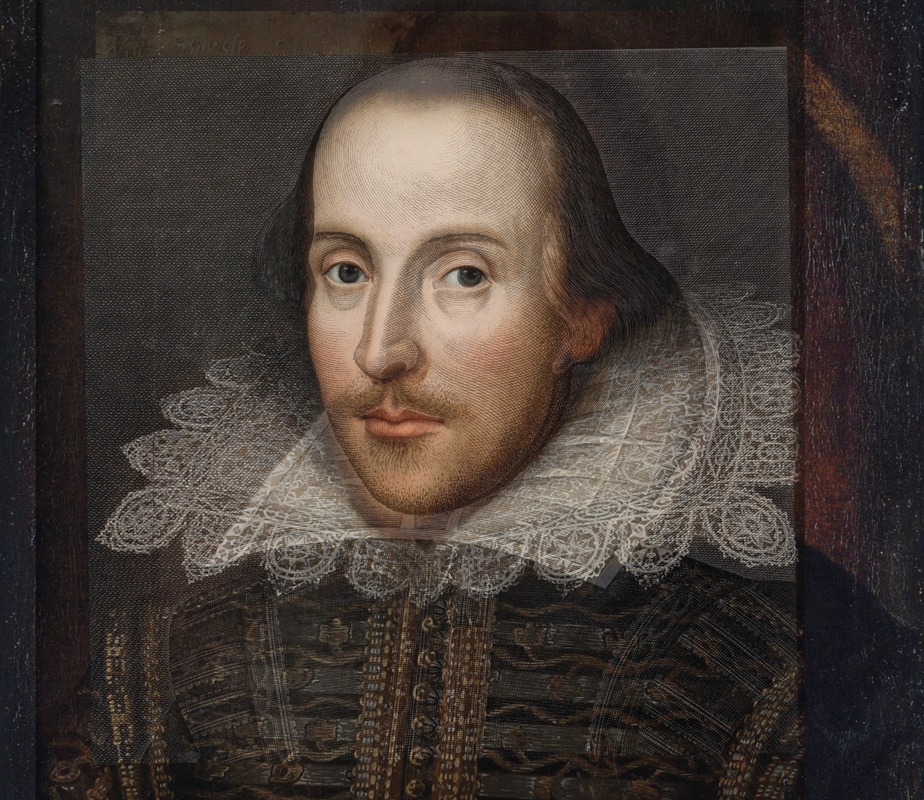 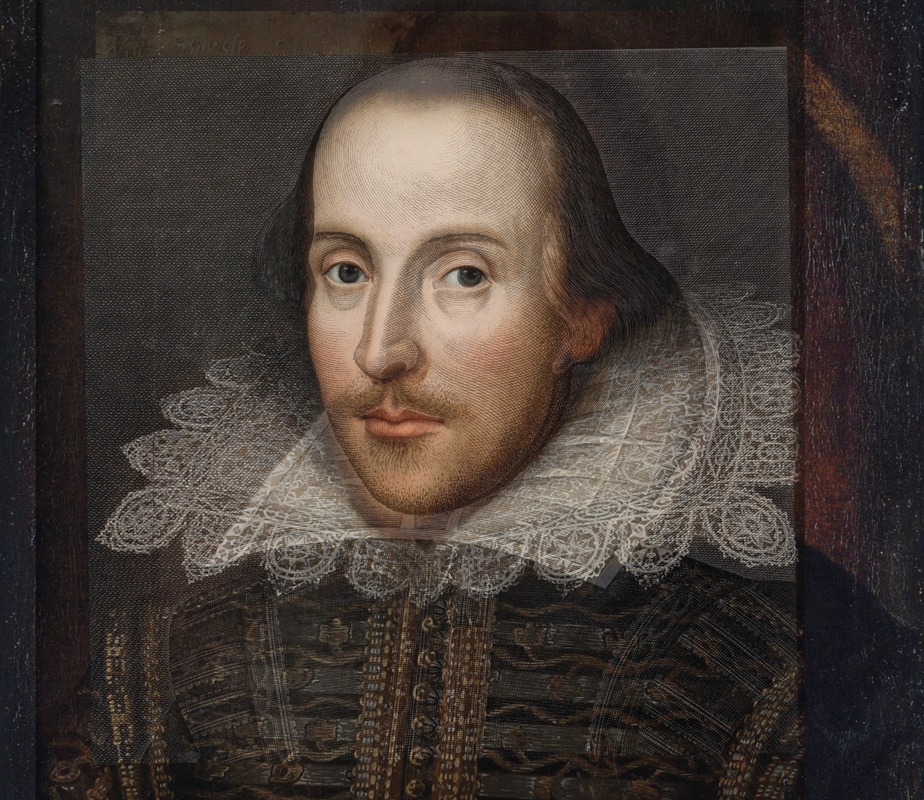 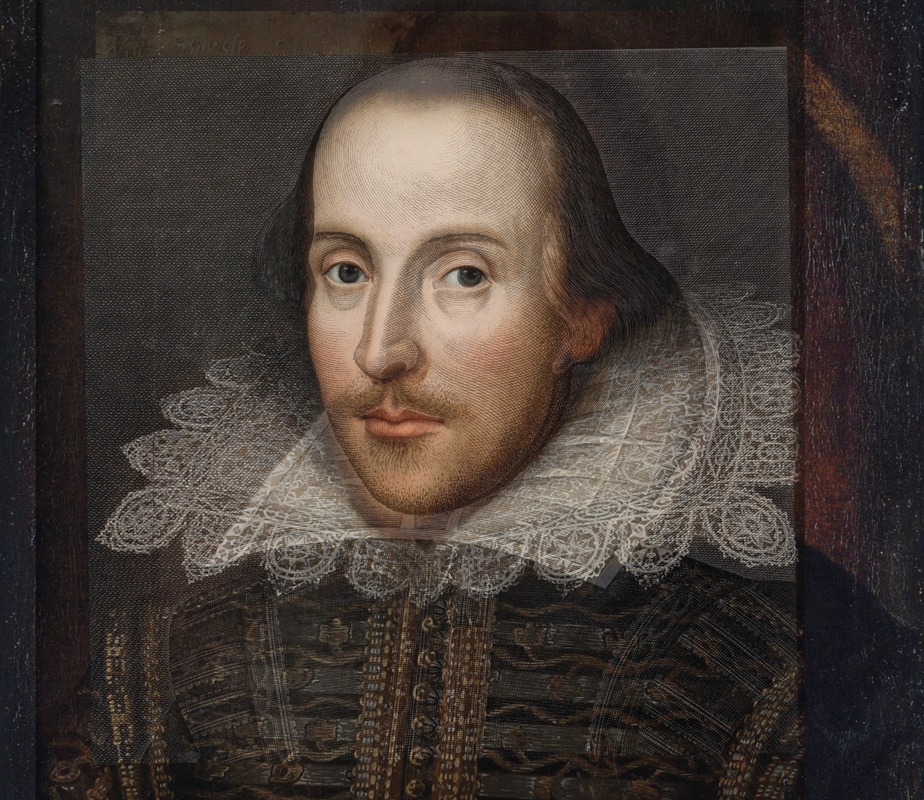 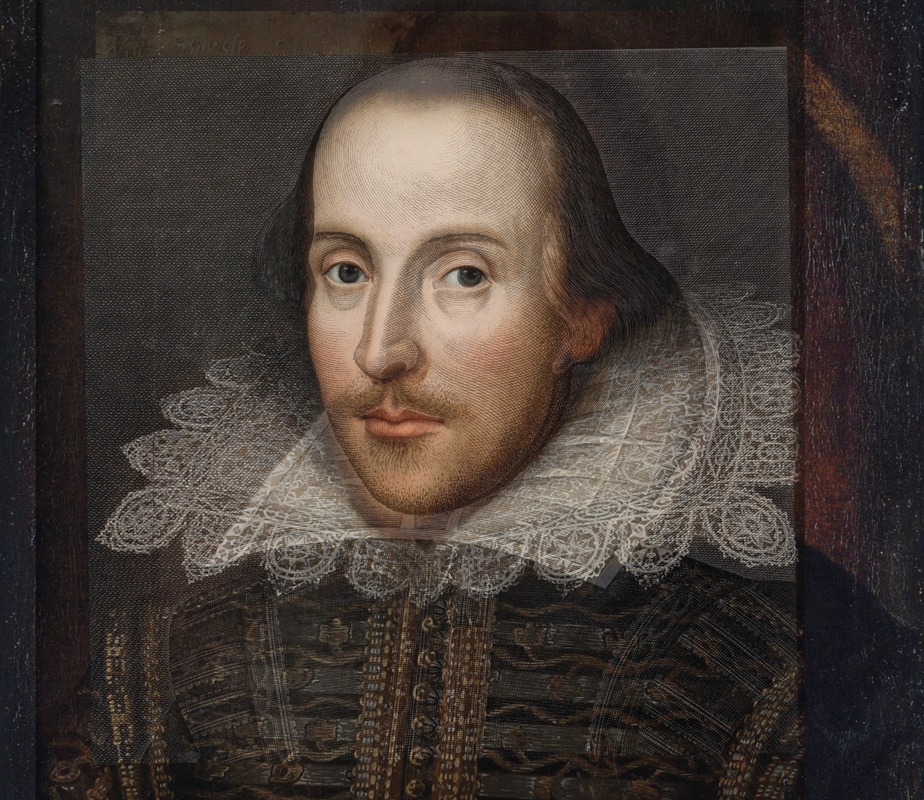 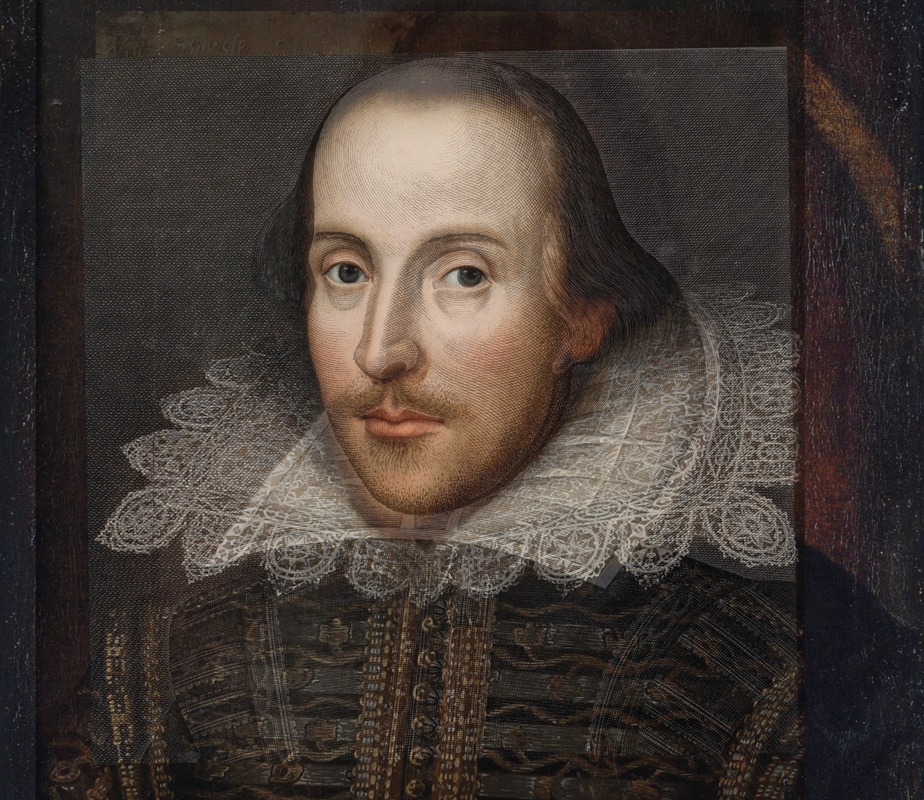 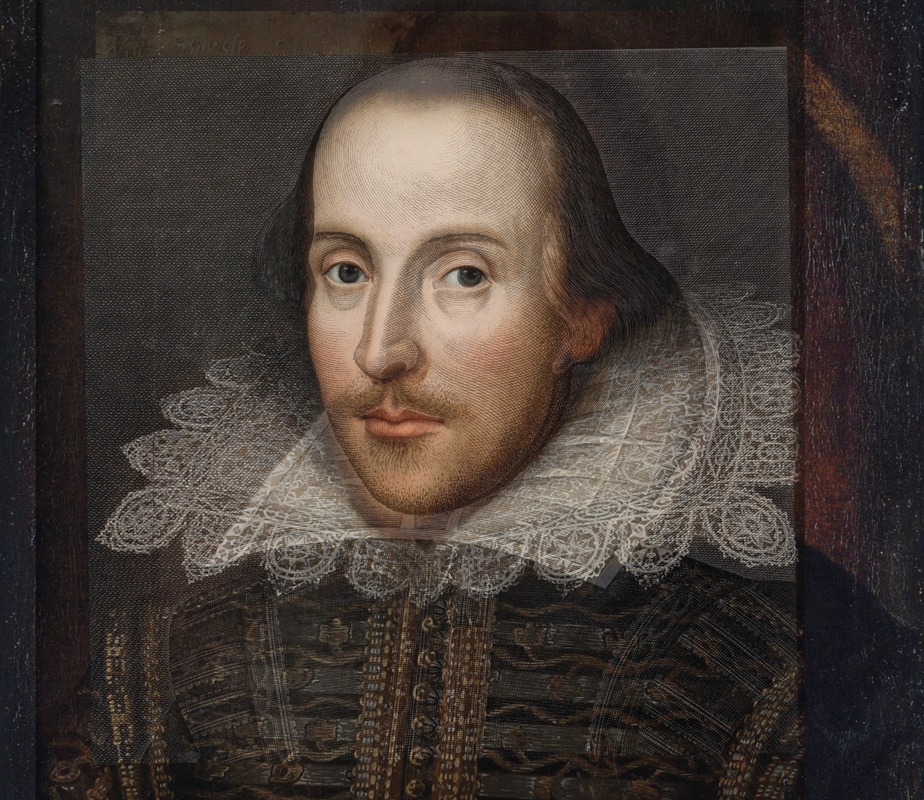 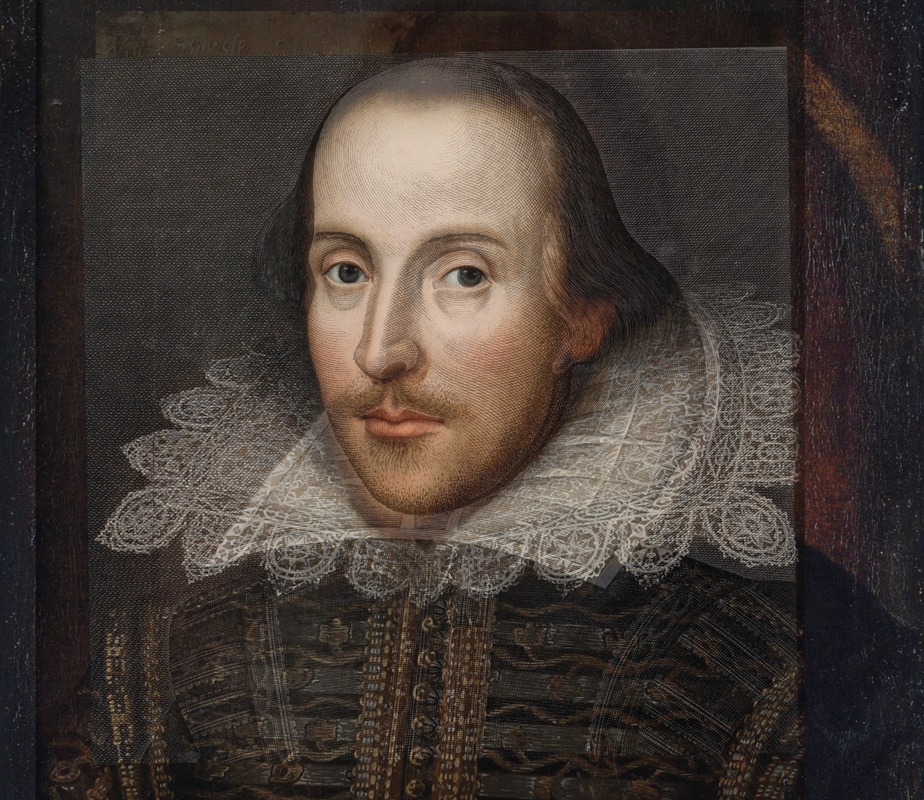 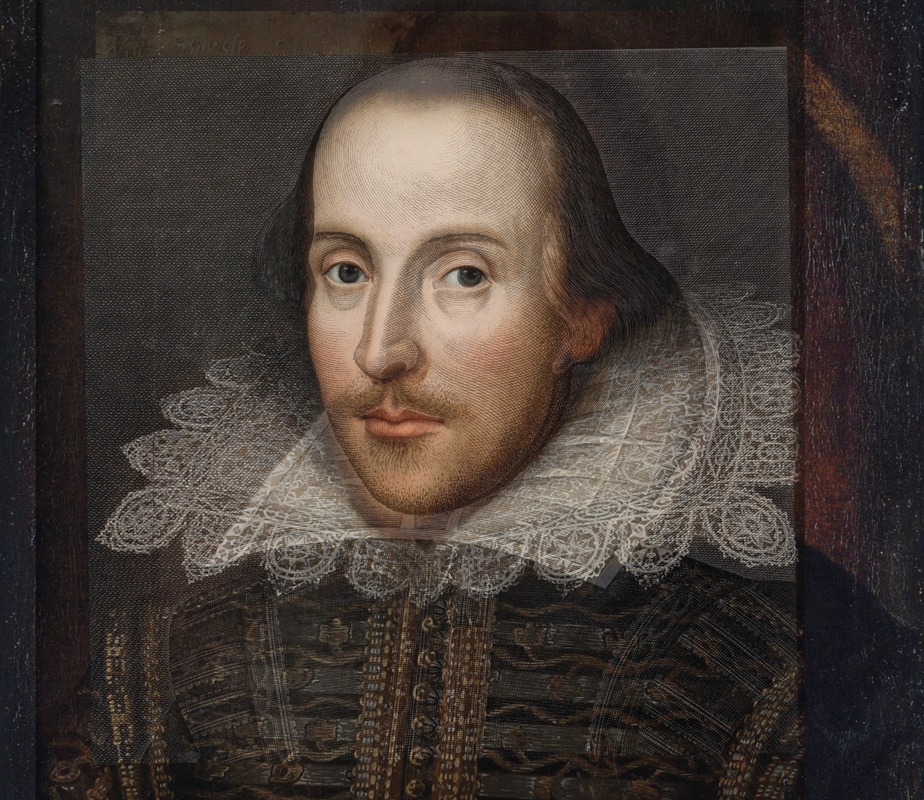 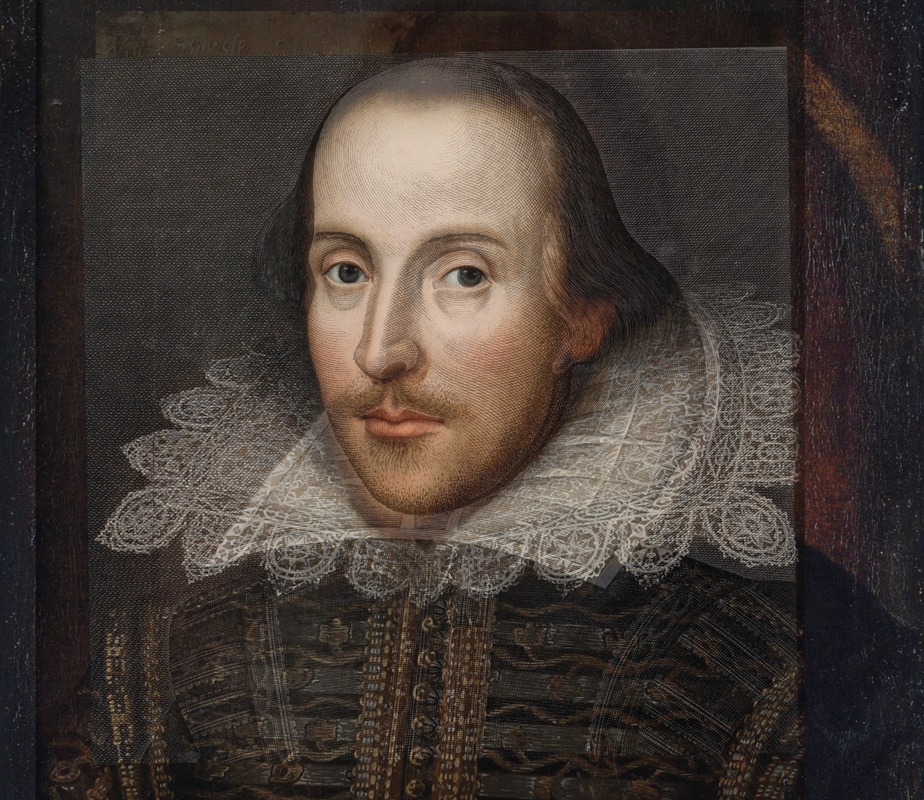 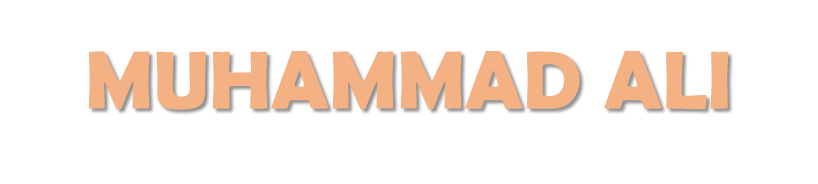 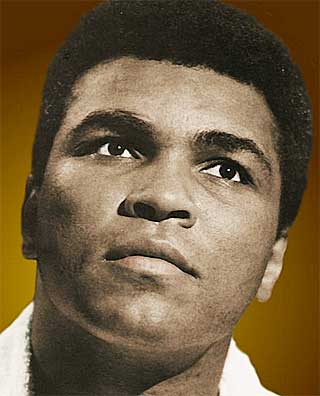 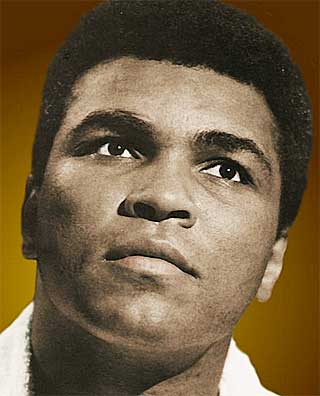 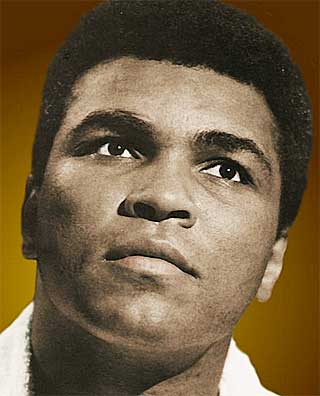 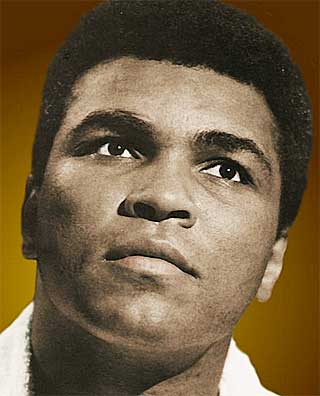 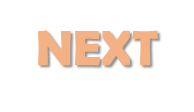 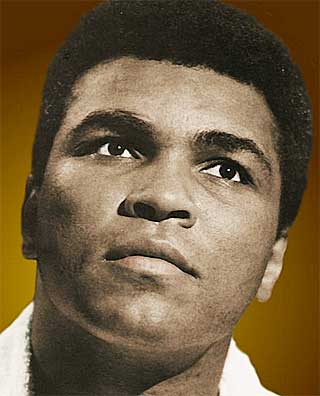 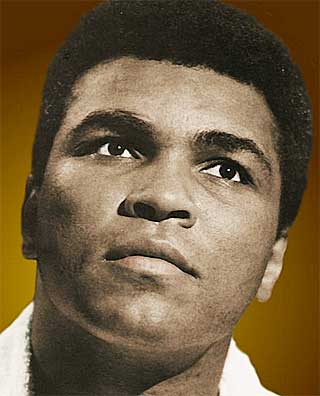 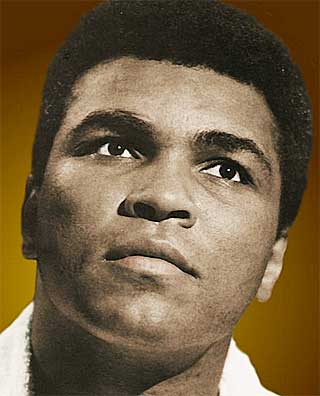 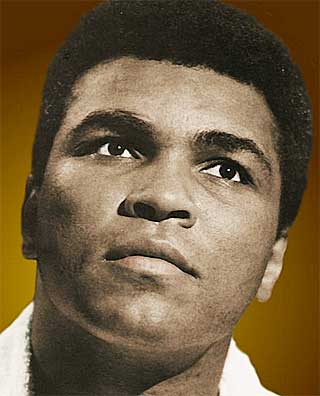 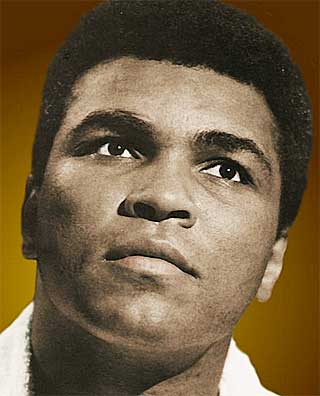 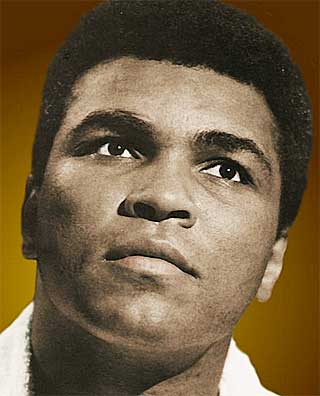 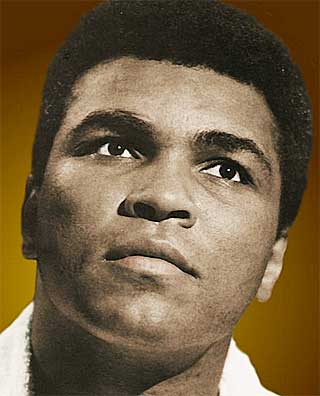 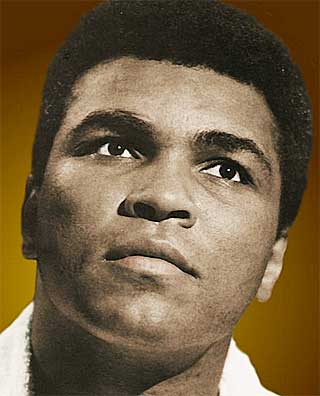 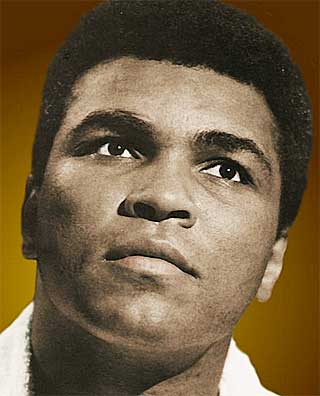 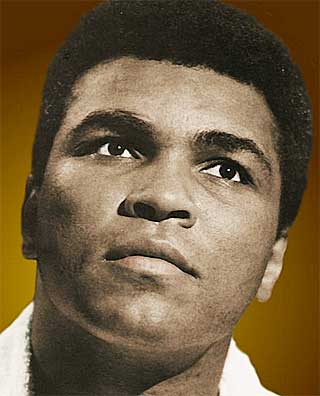 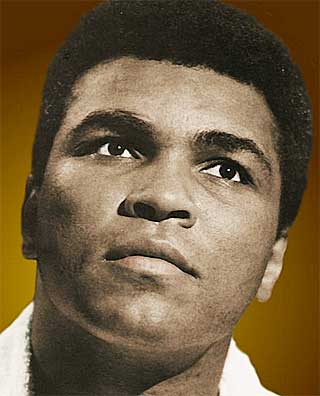 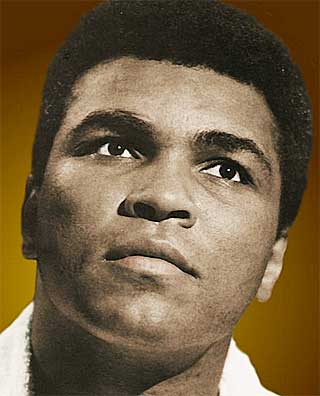 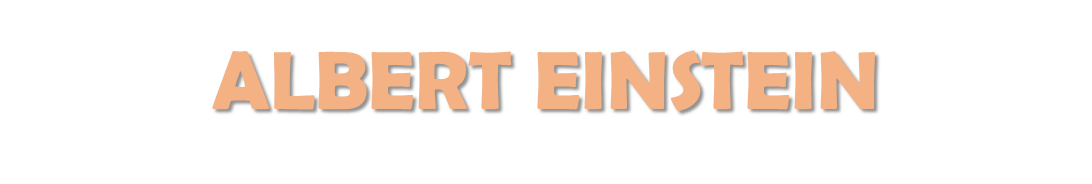 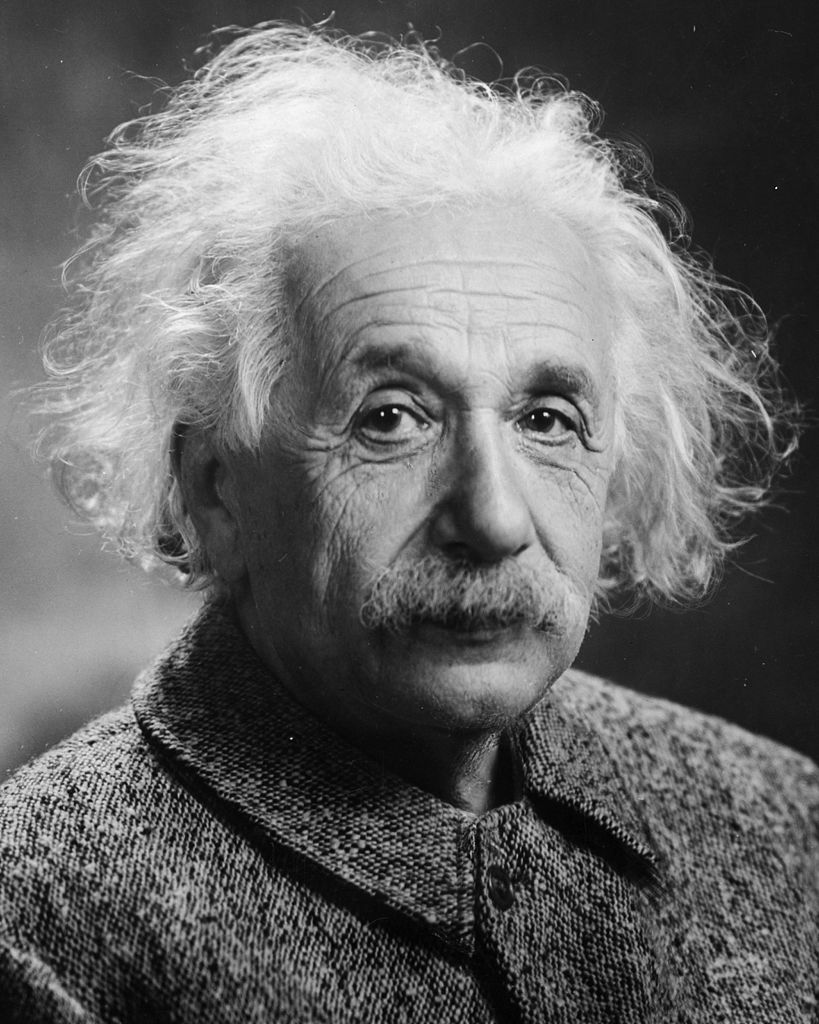 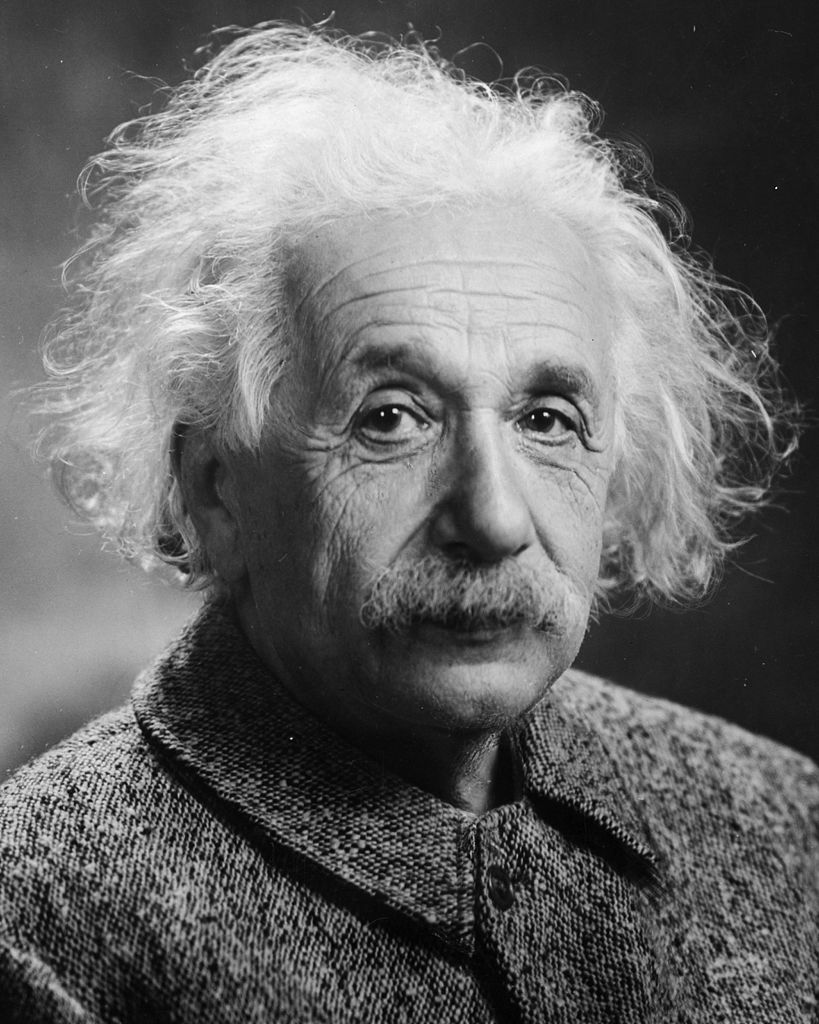 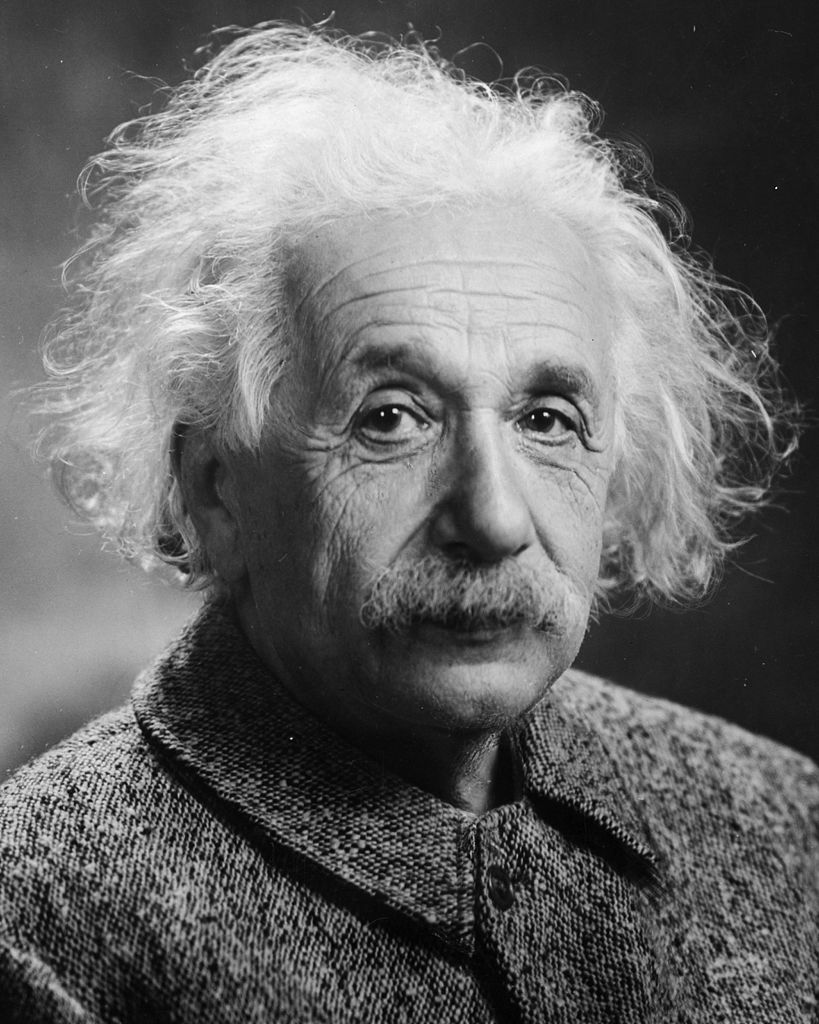 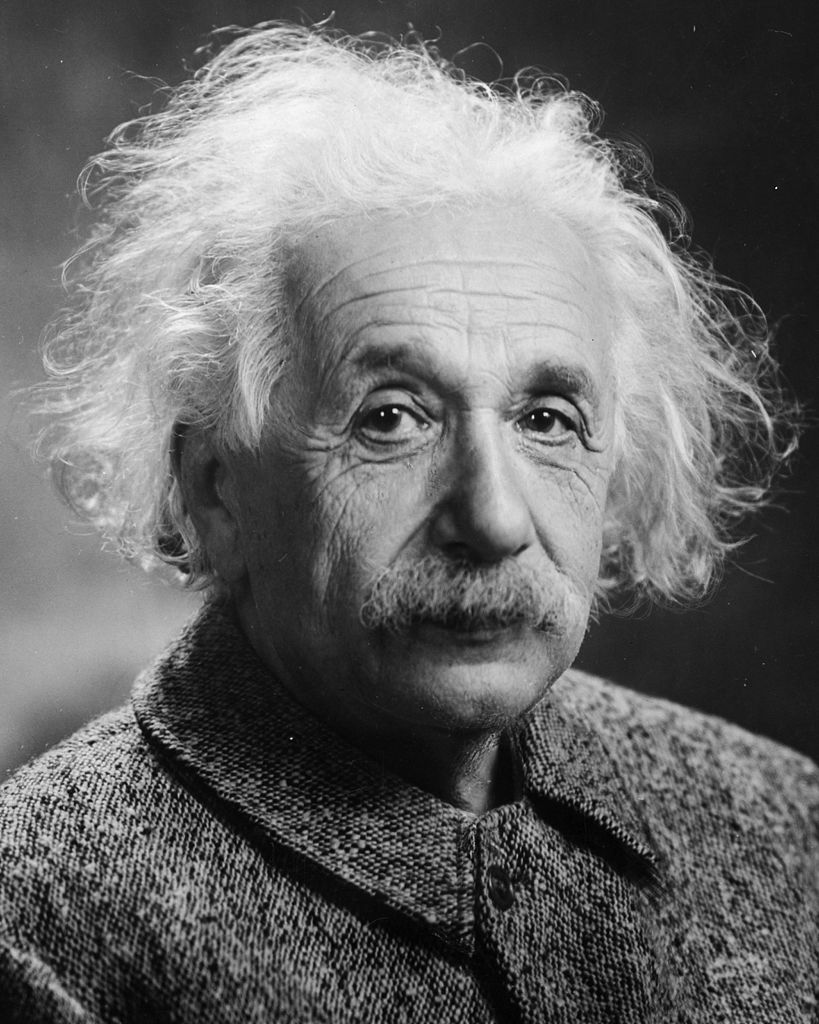 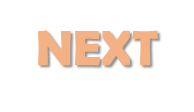 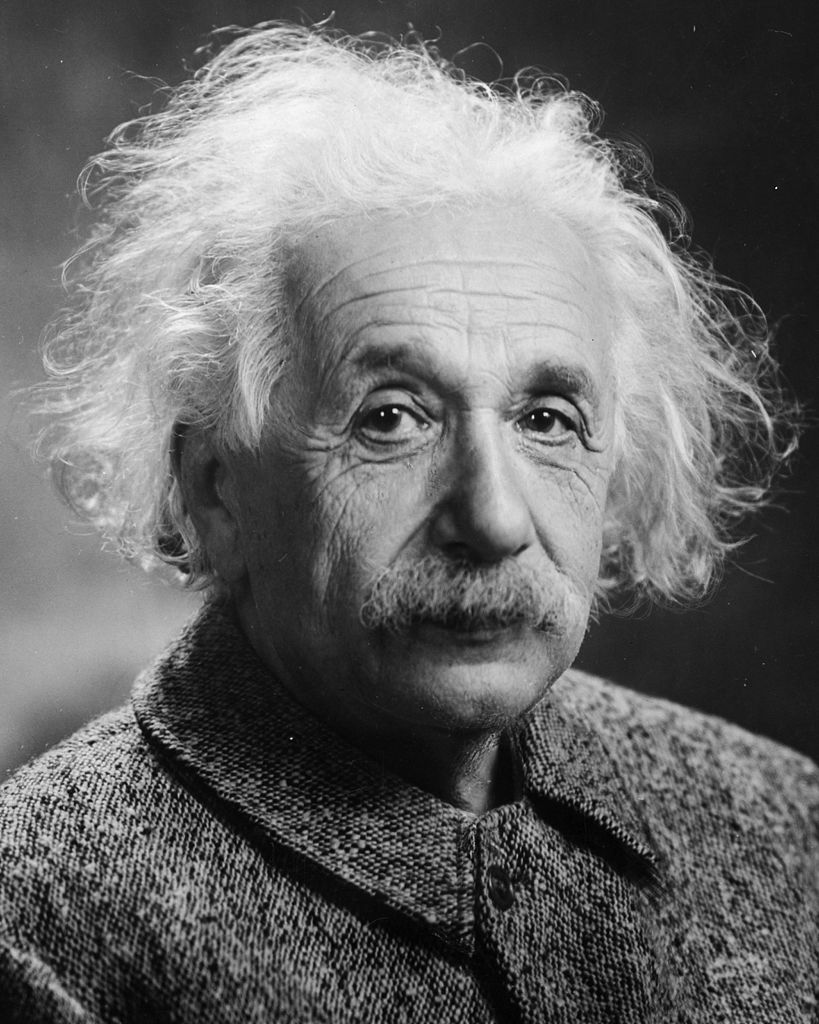 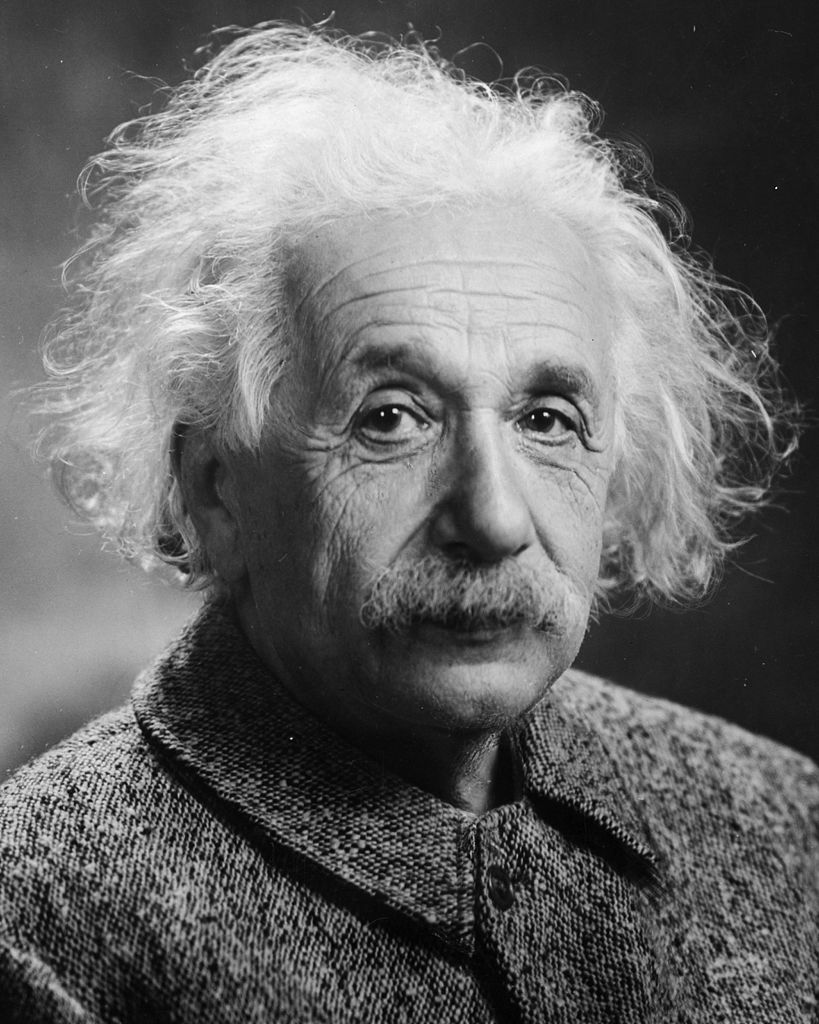 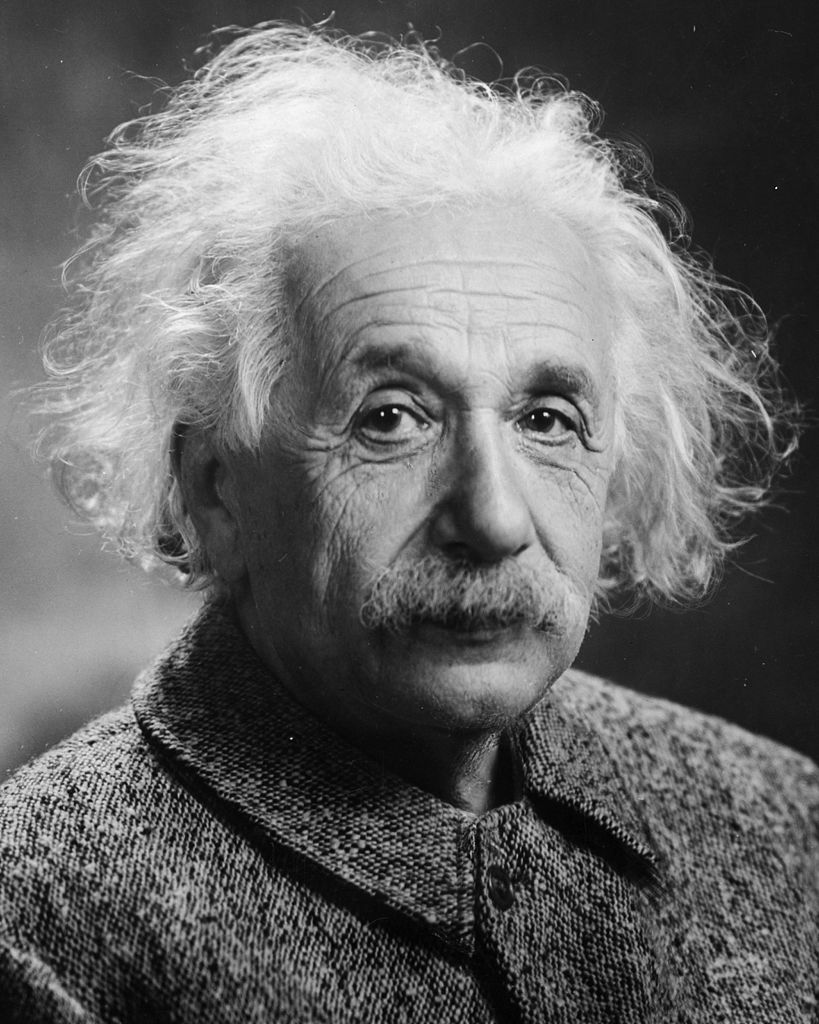 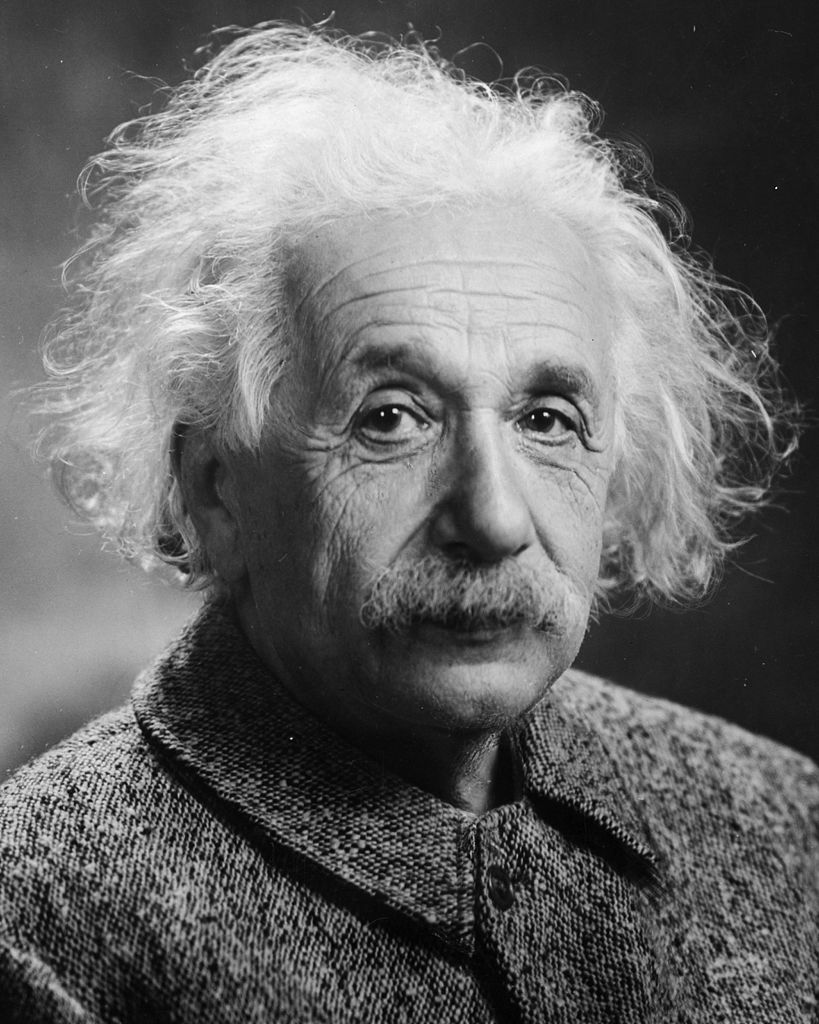 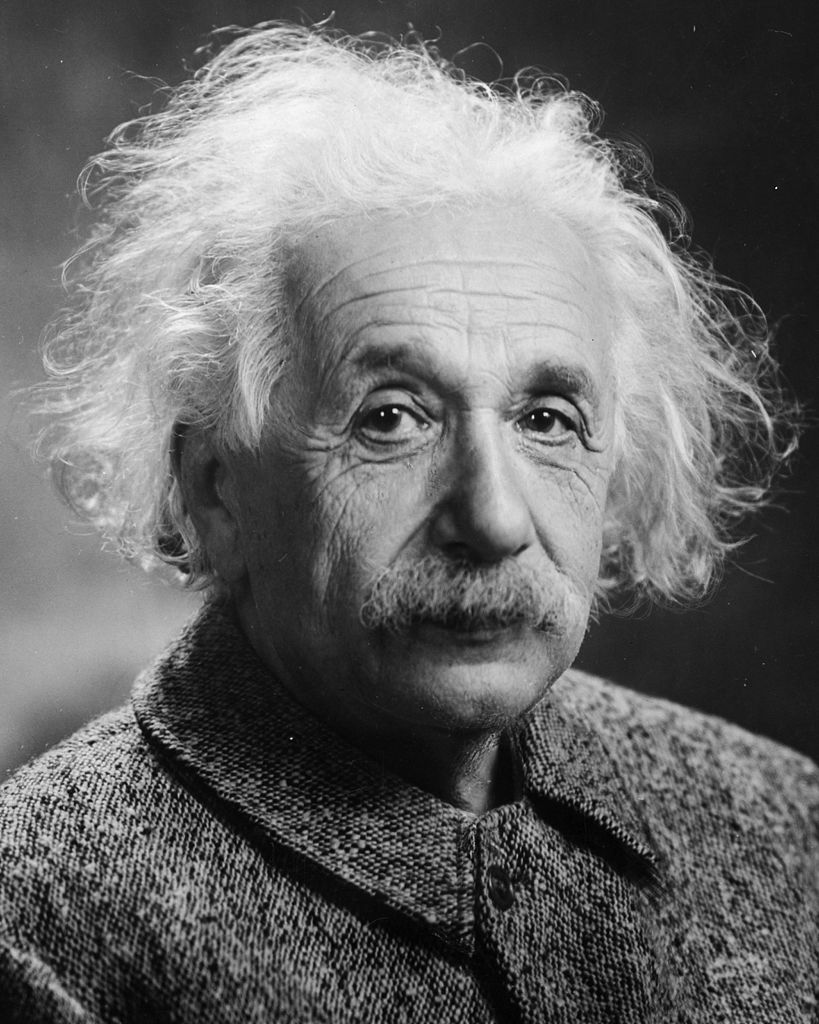 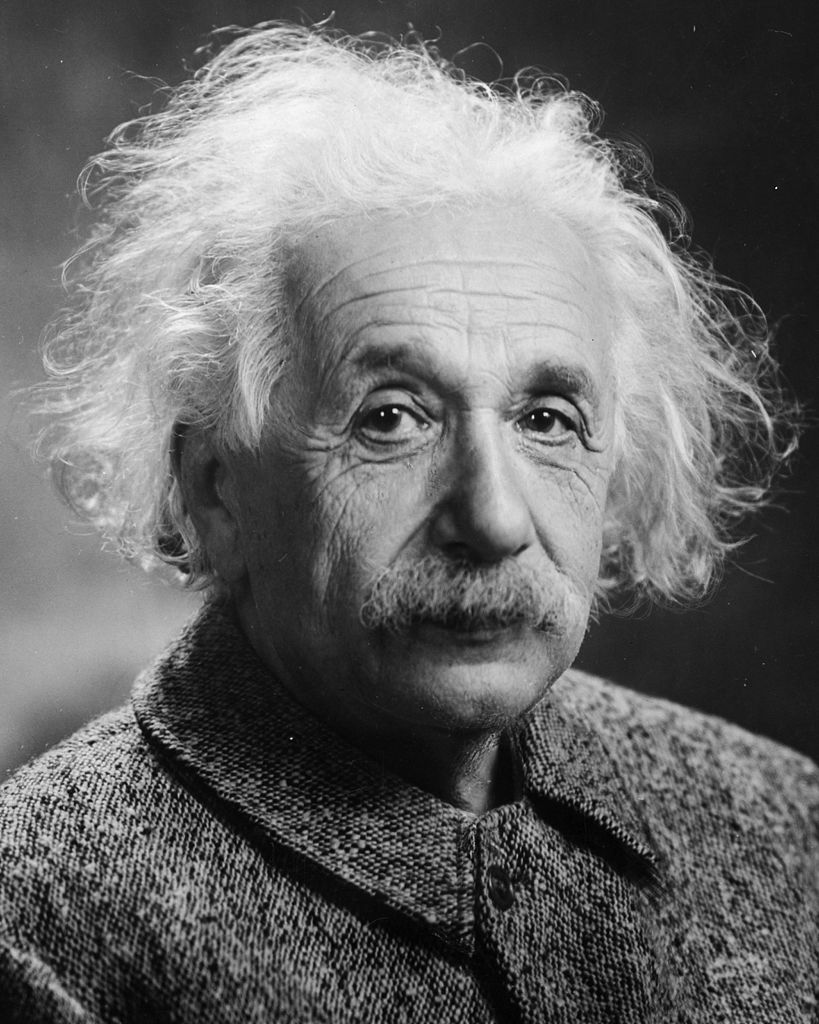 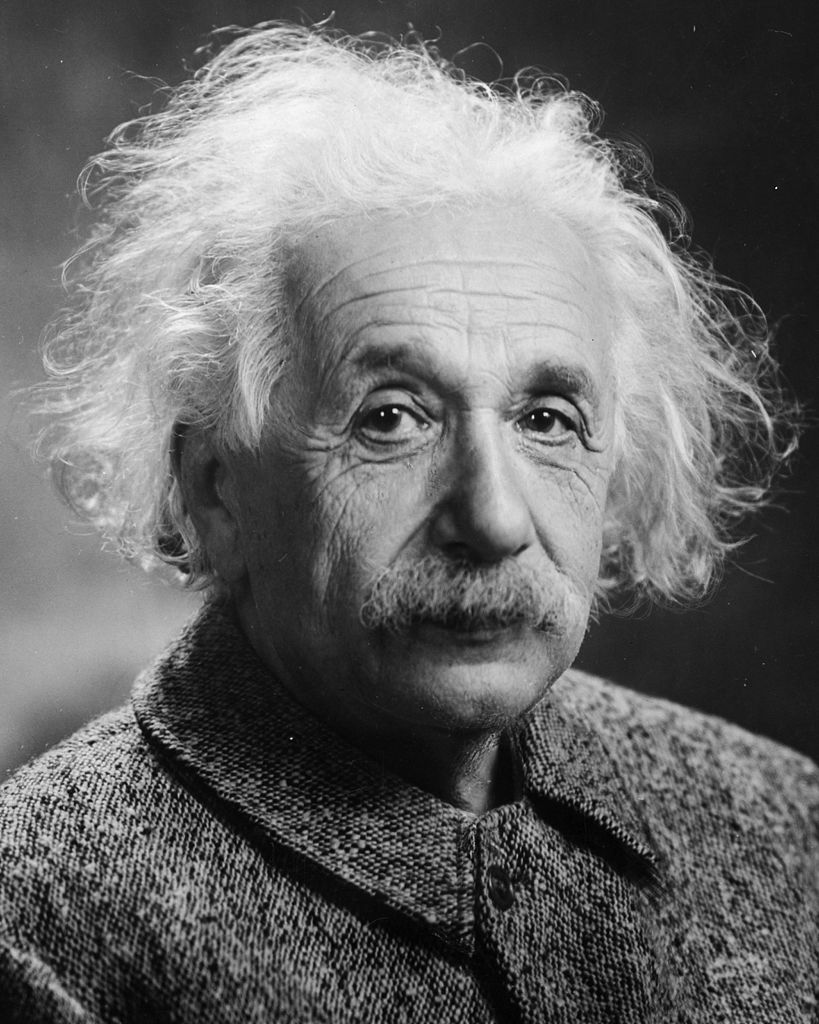 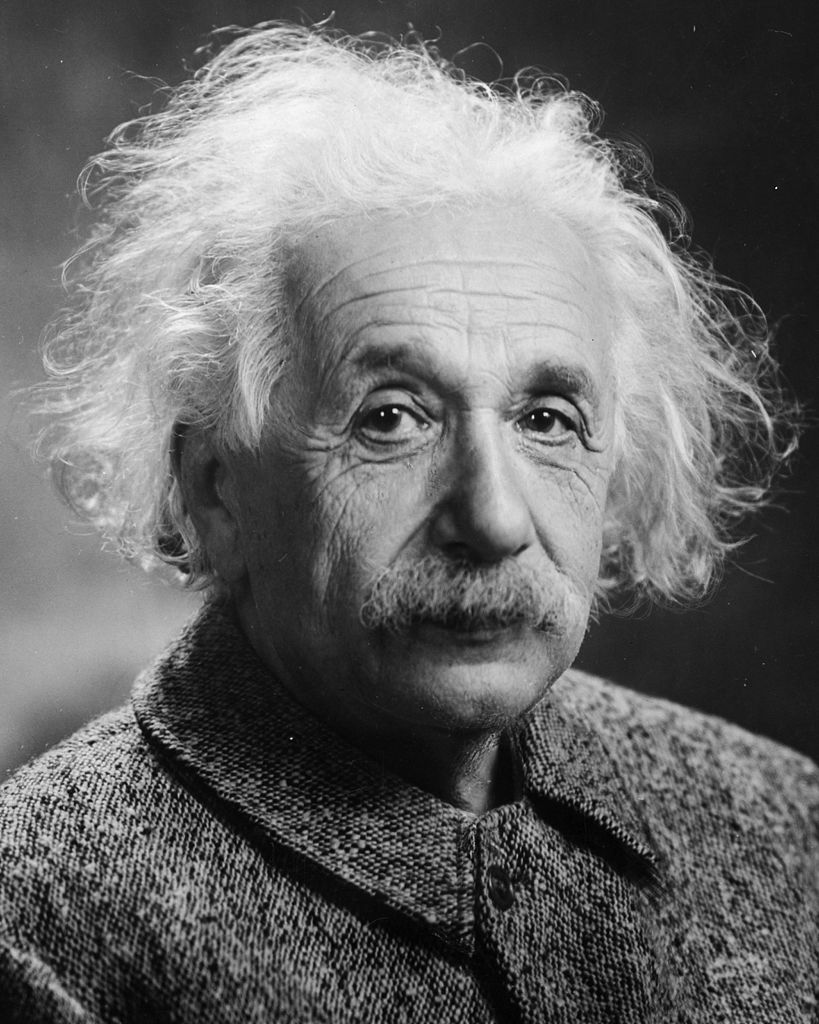 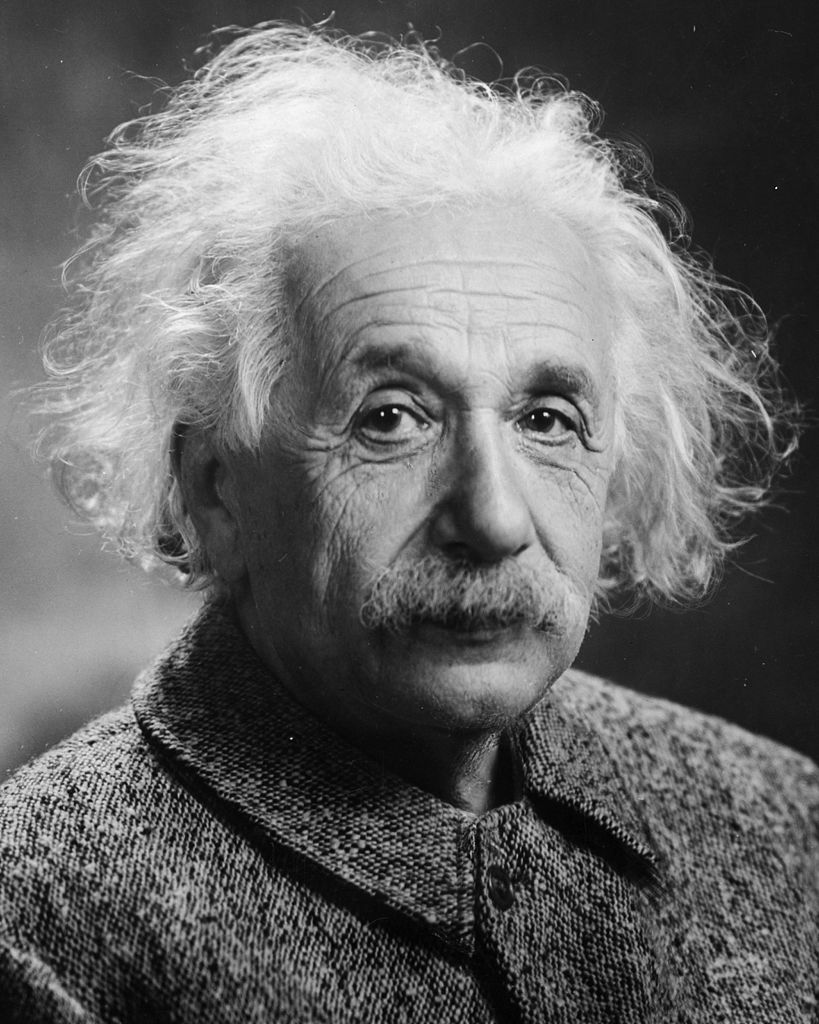 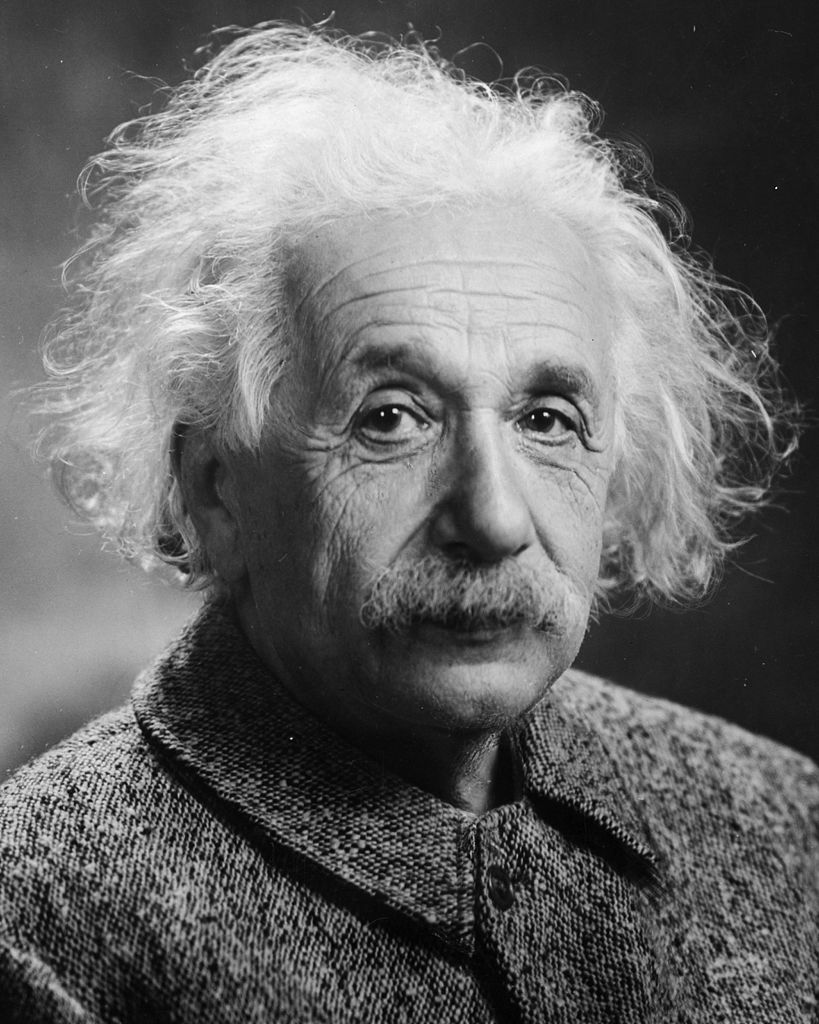 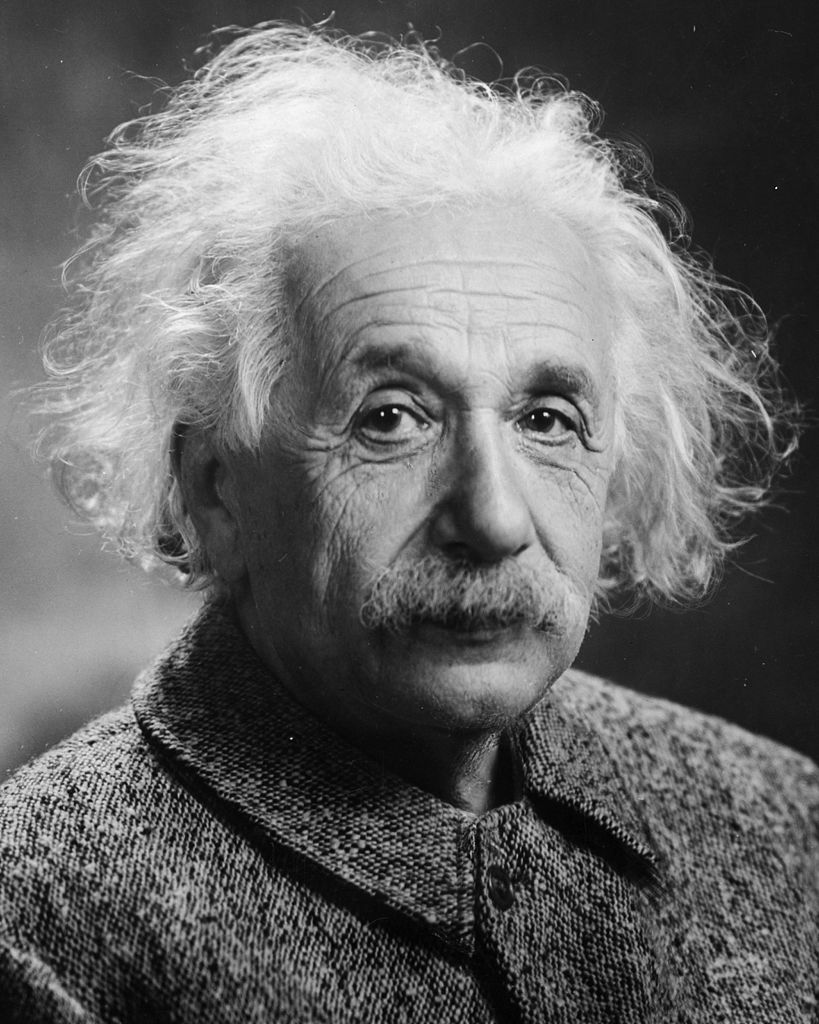 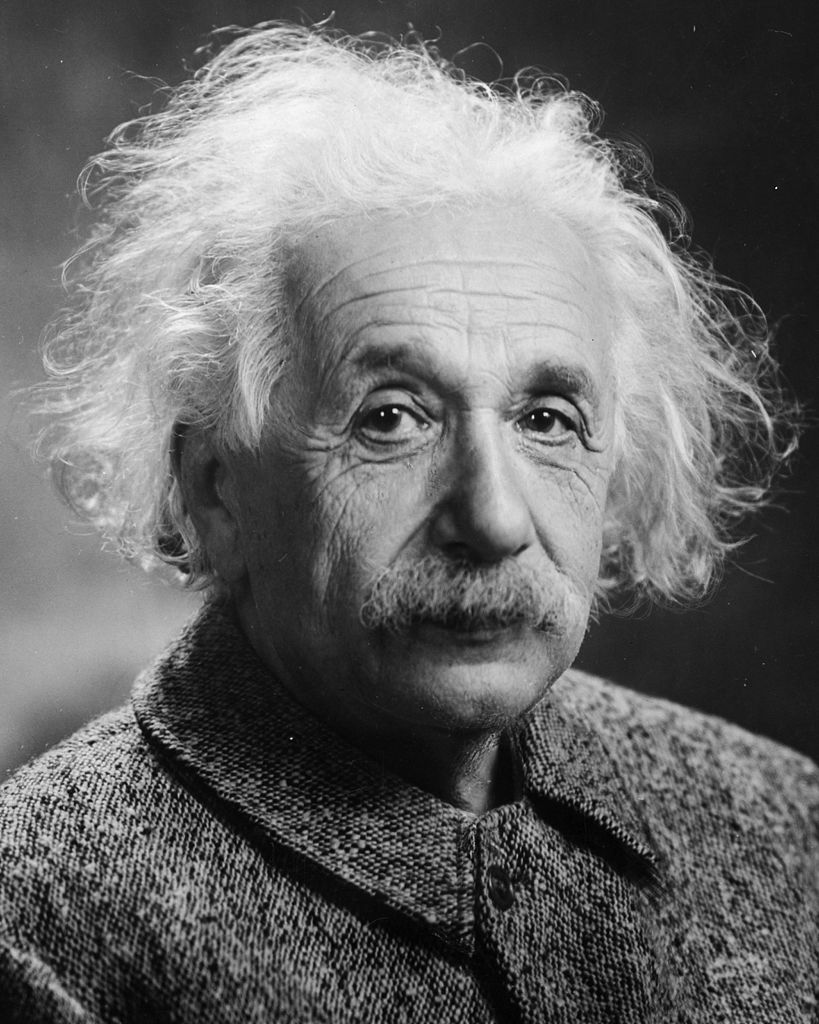 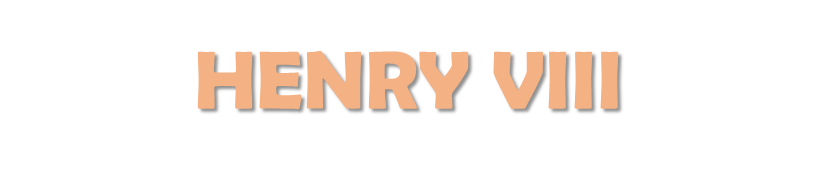 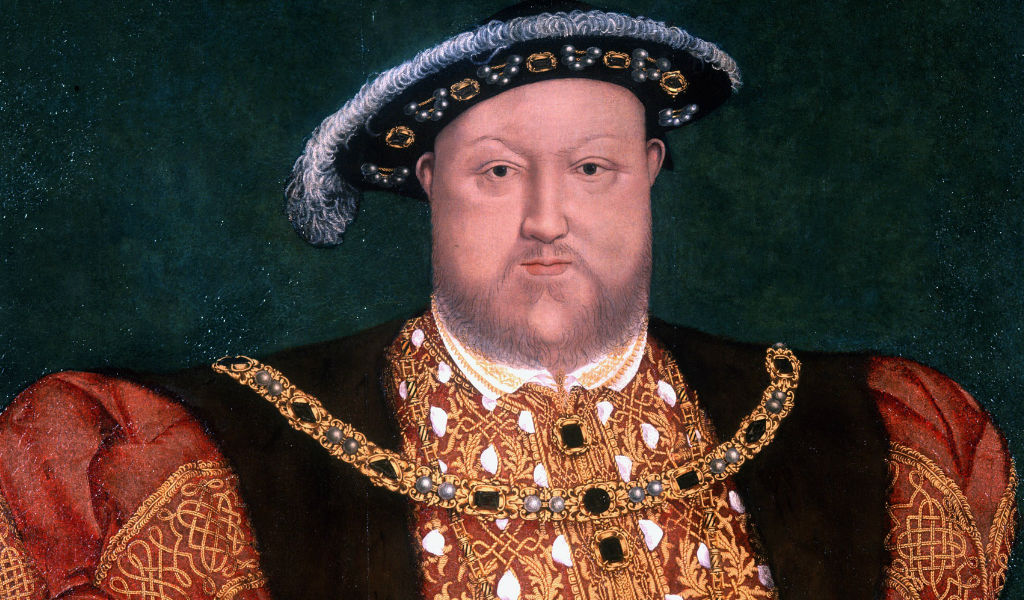 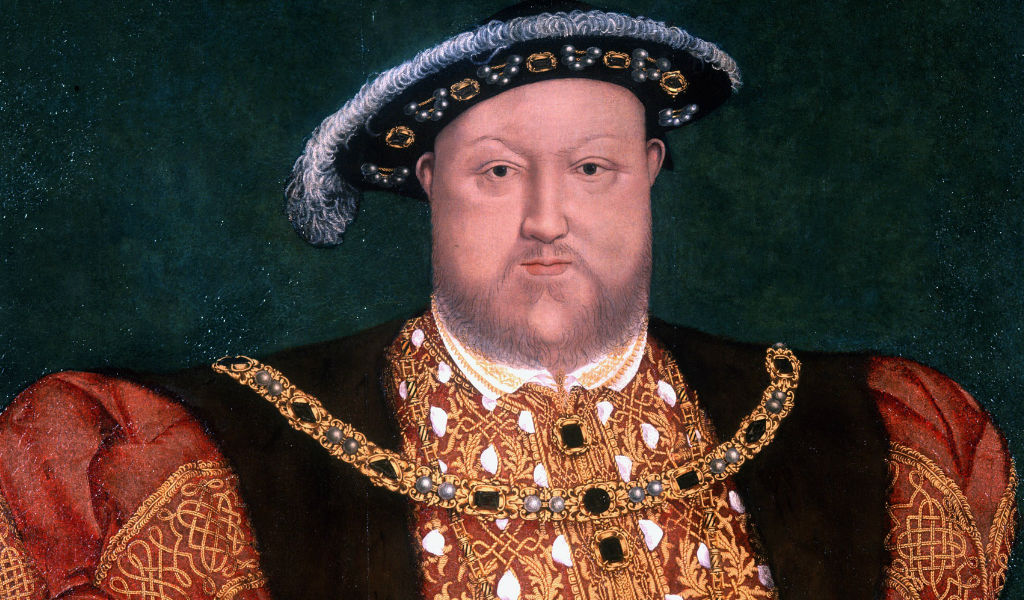 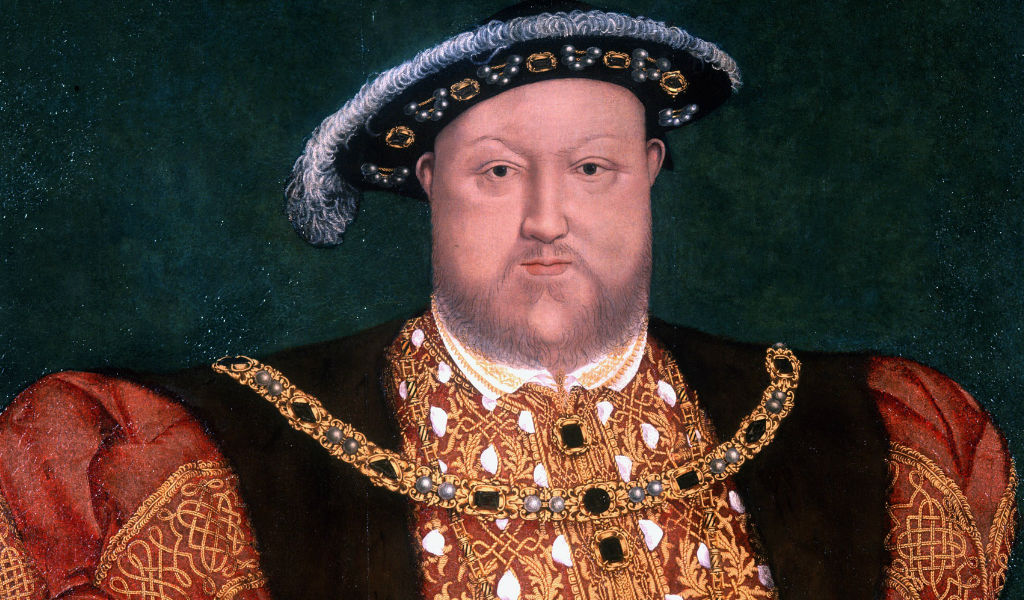 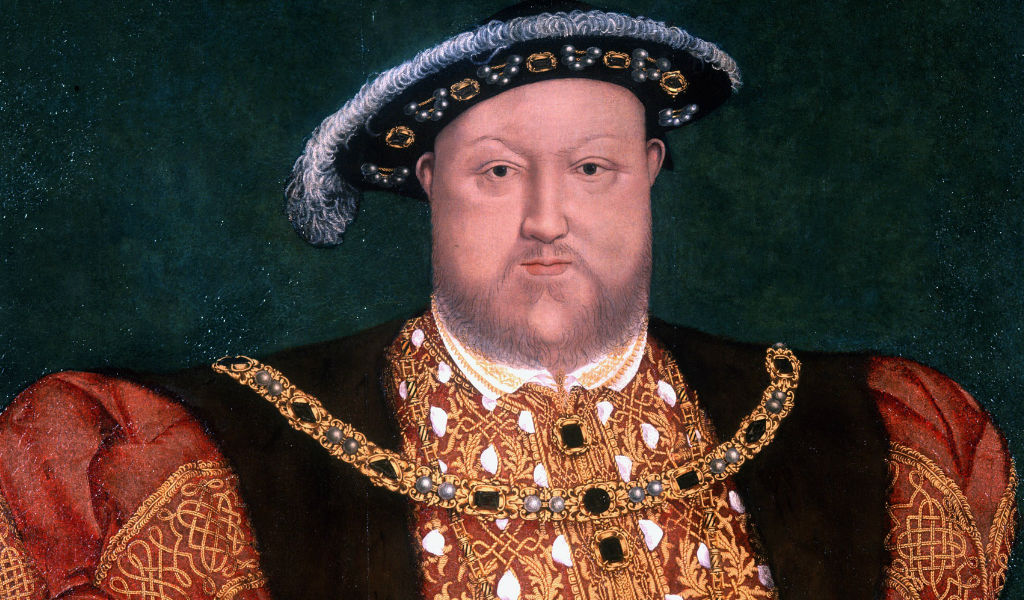 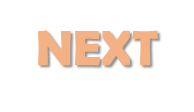 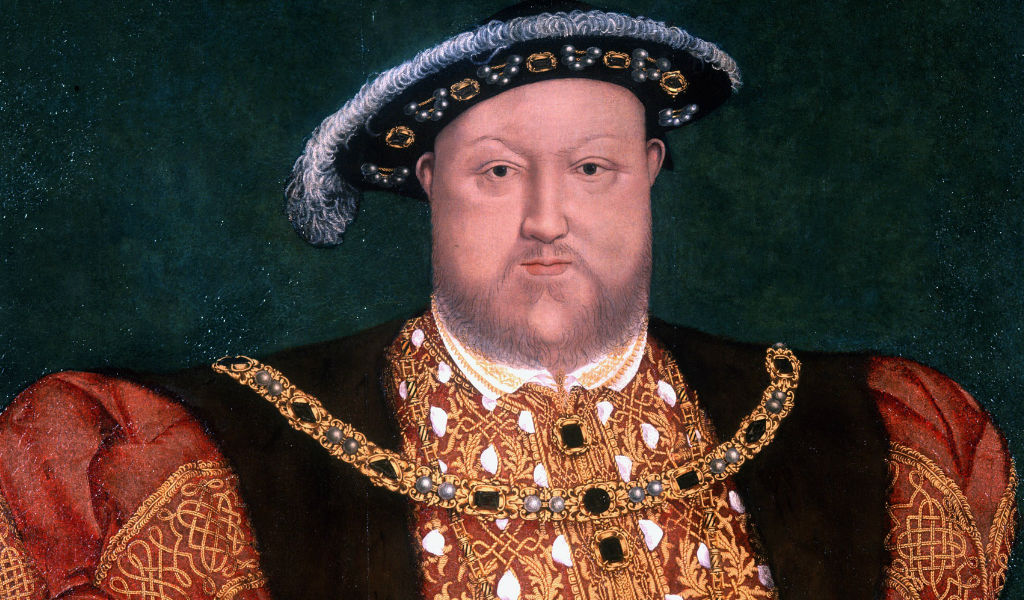 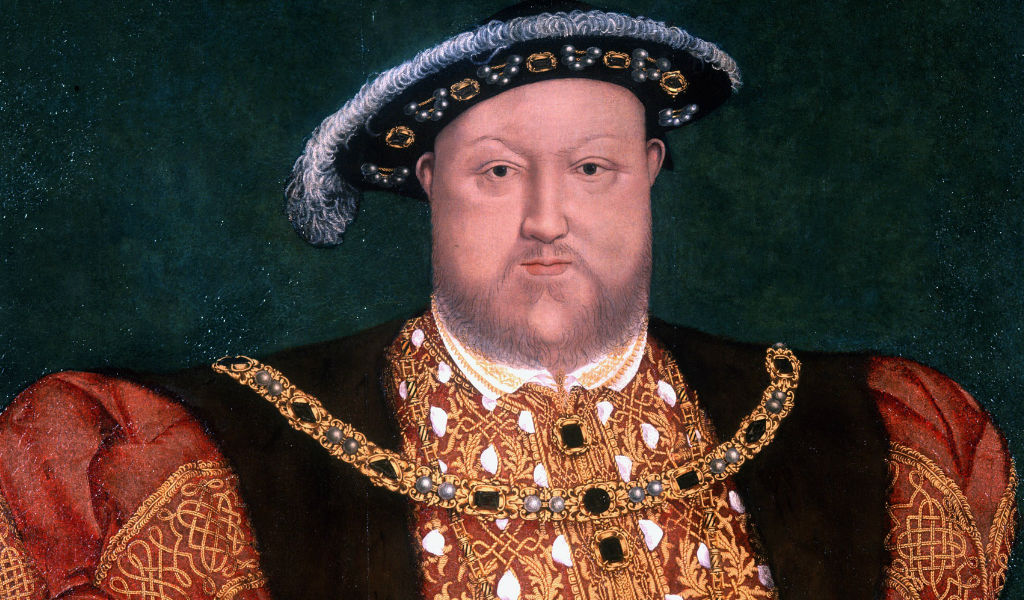 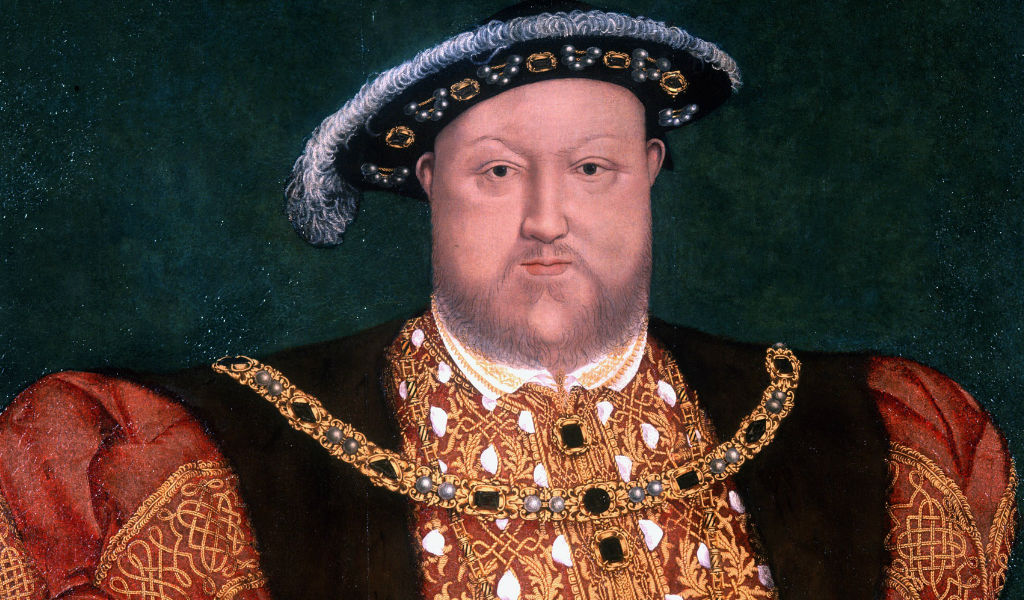 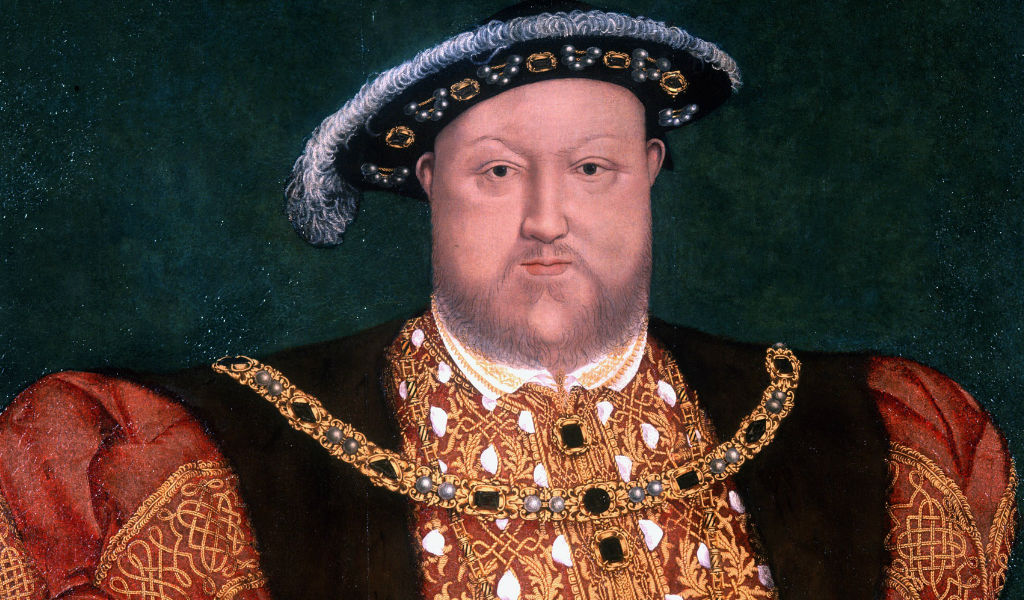 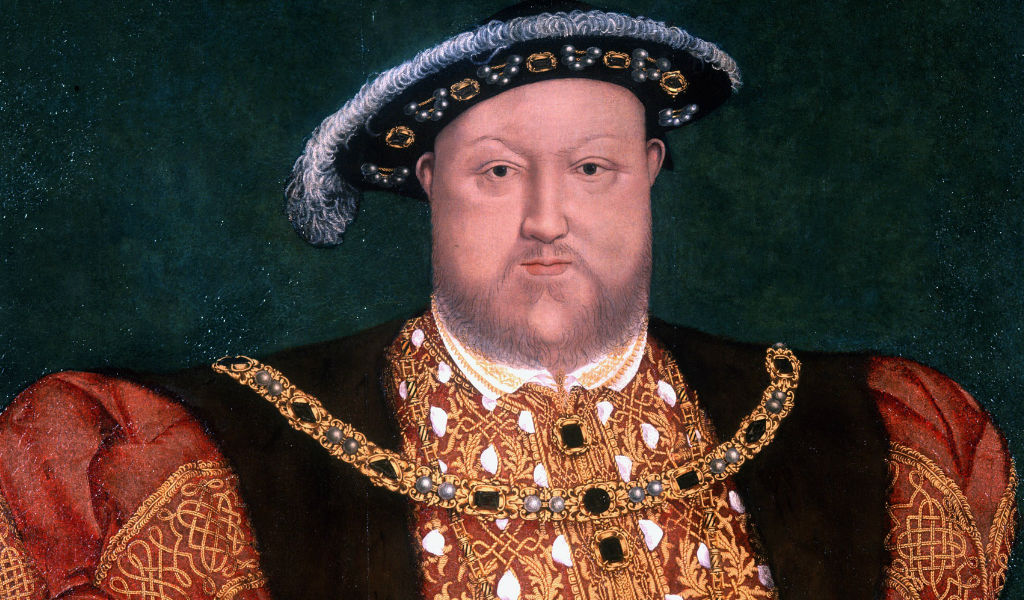 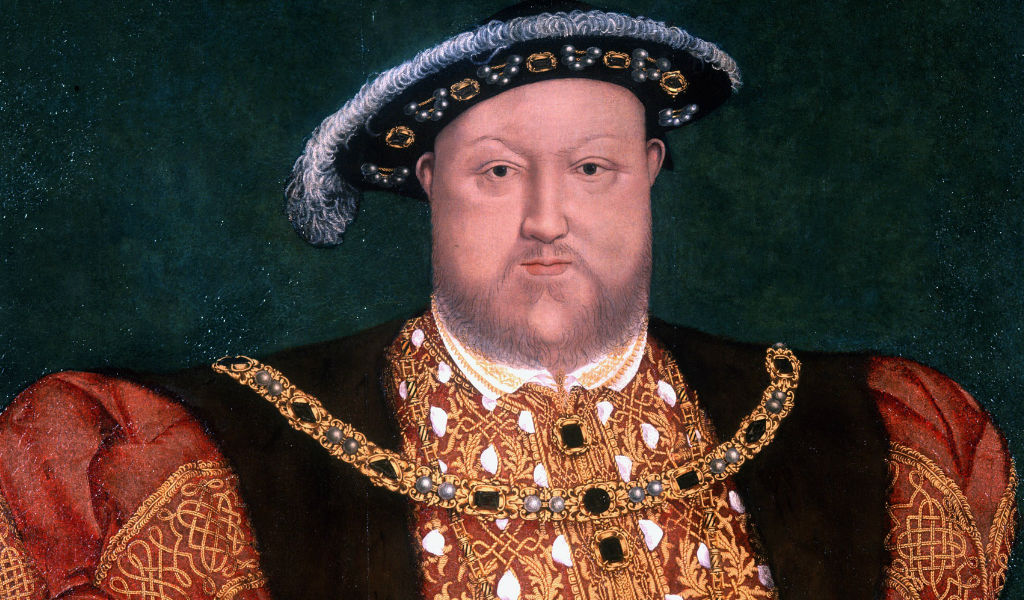 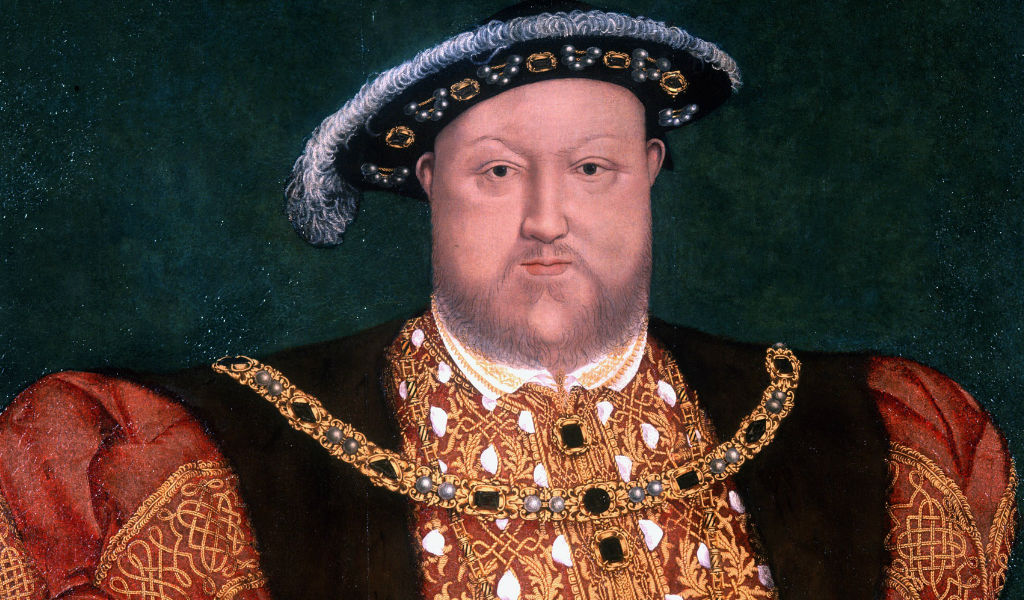 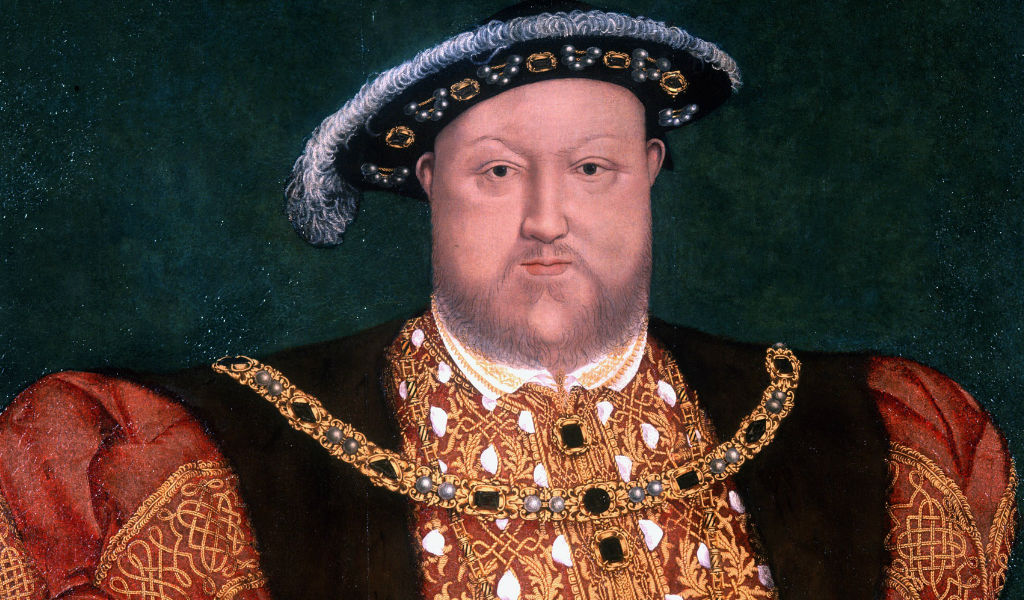 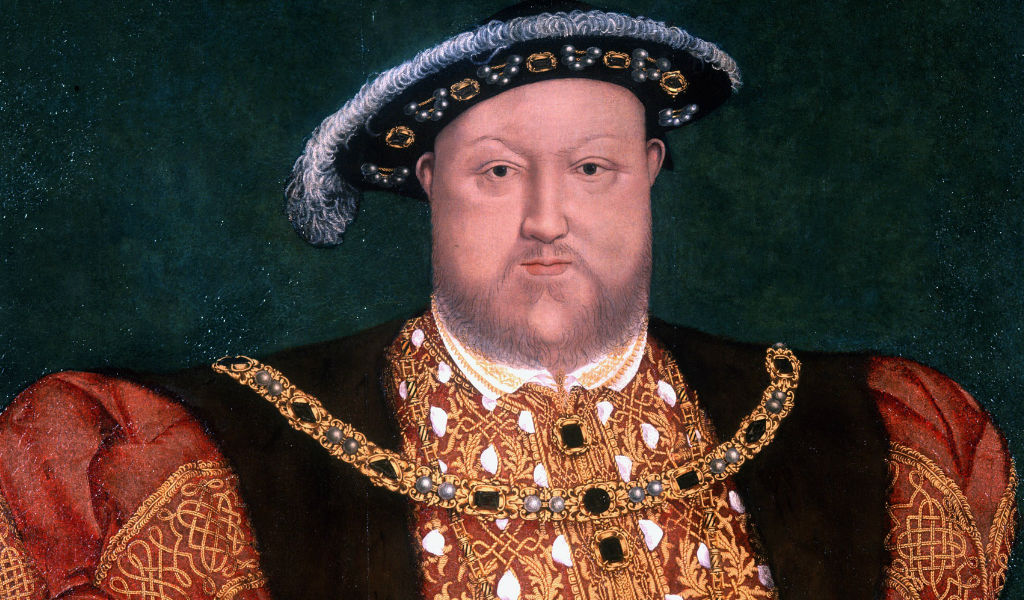 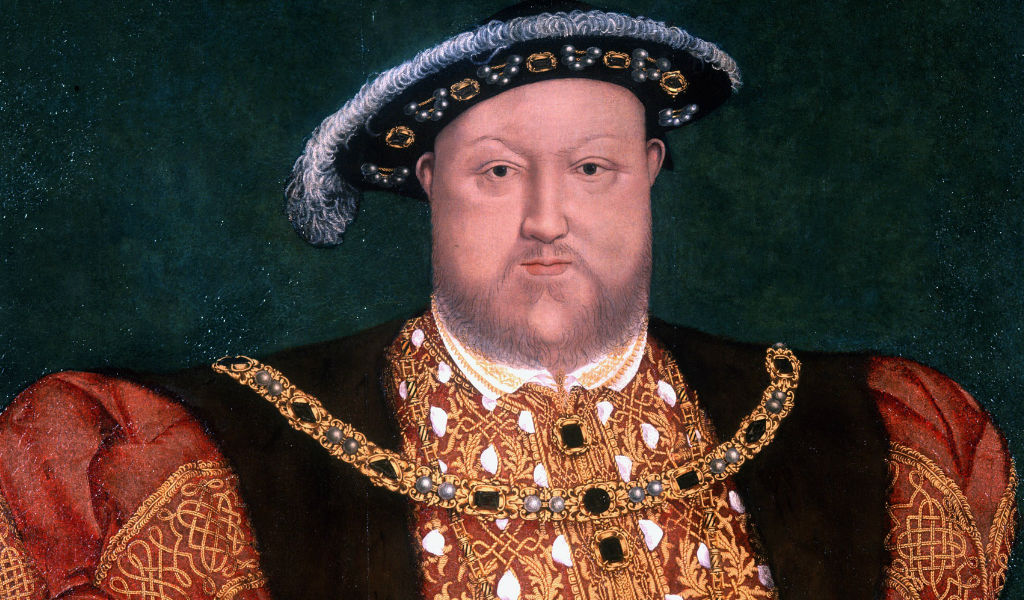 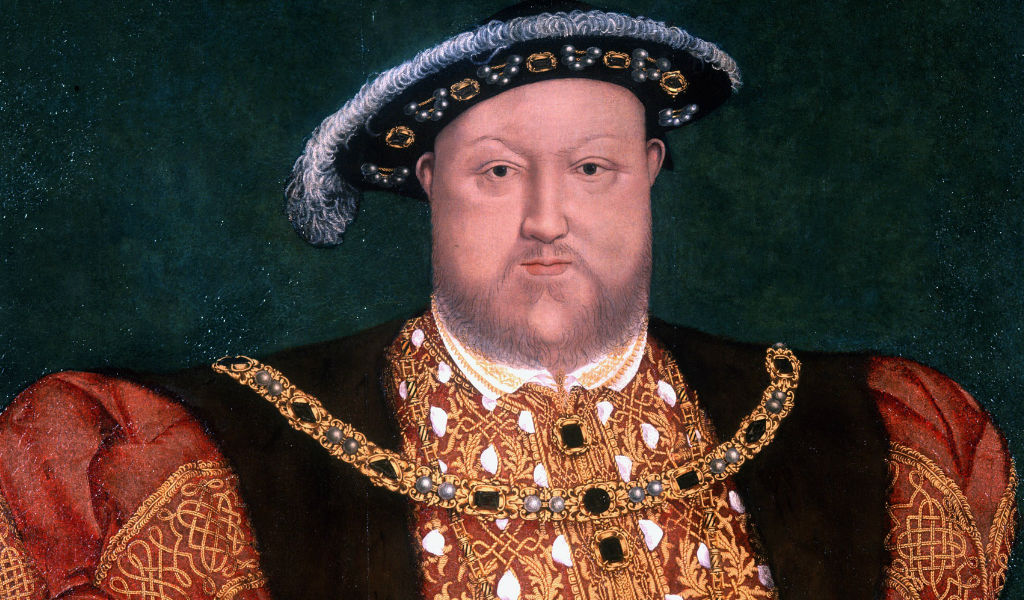 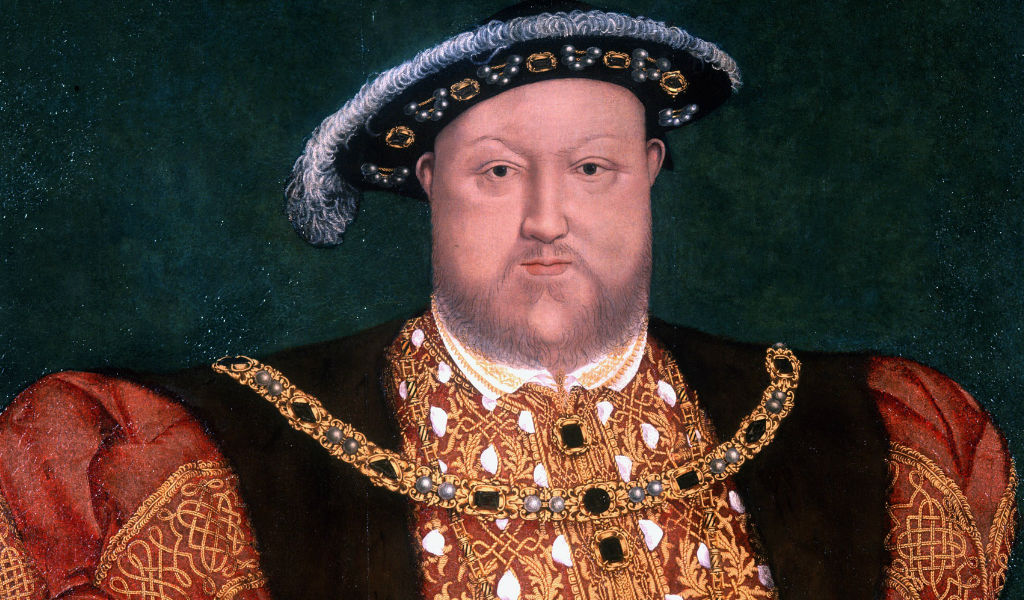 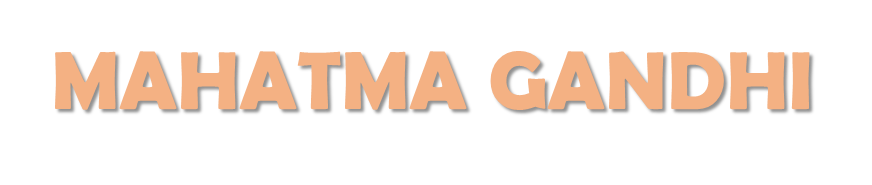 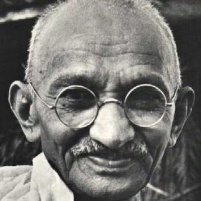 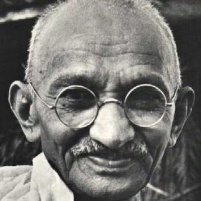 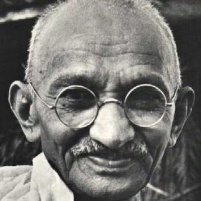 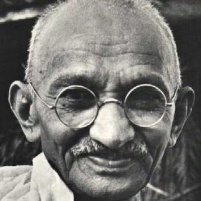 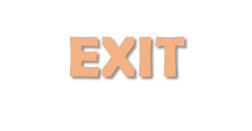 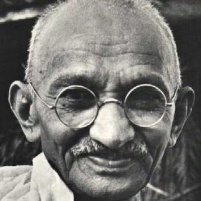 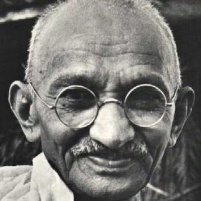 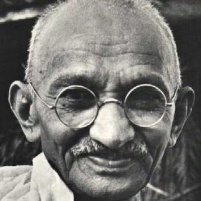 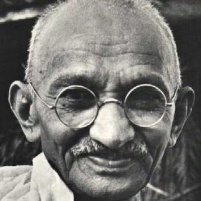 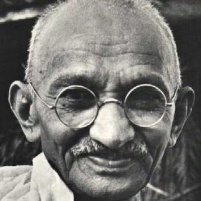 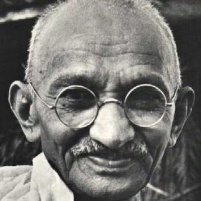 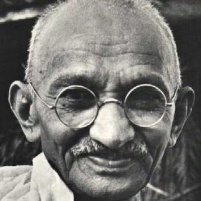 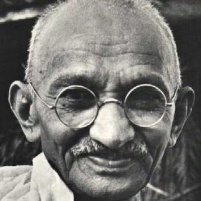 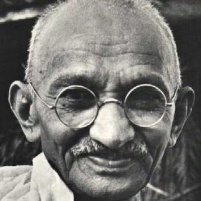 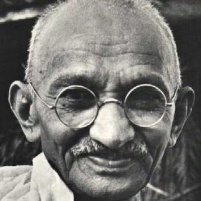 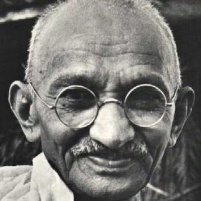 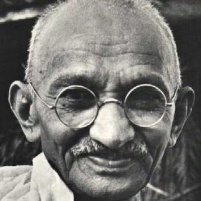